Welcome to our class!
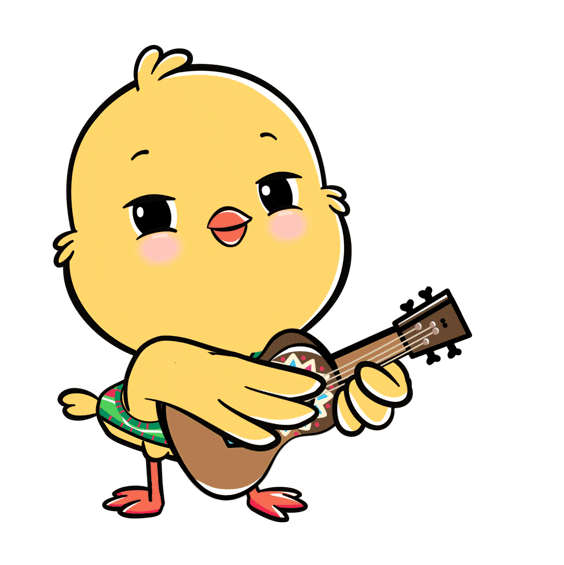 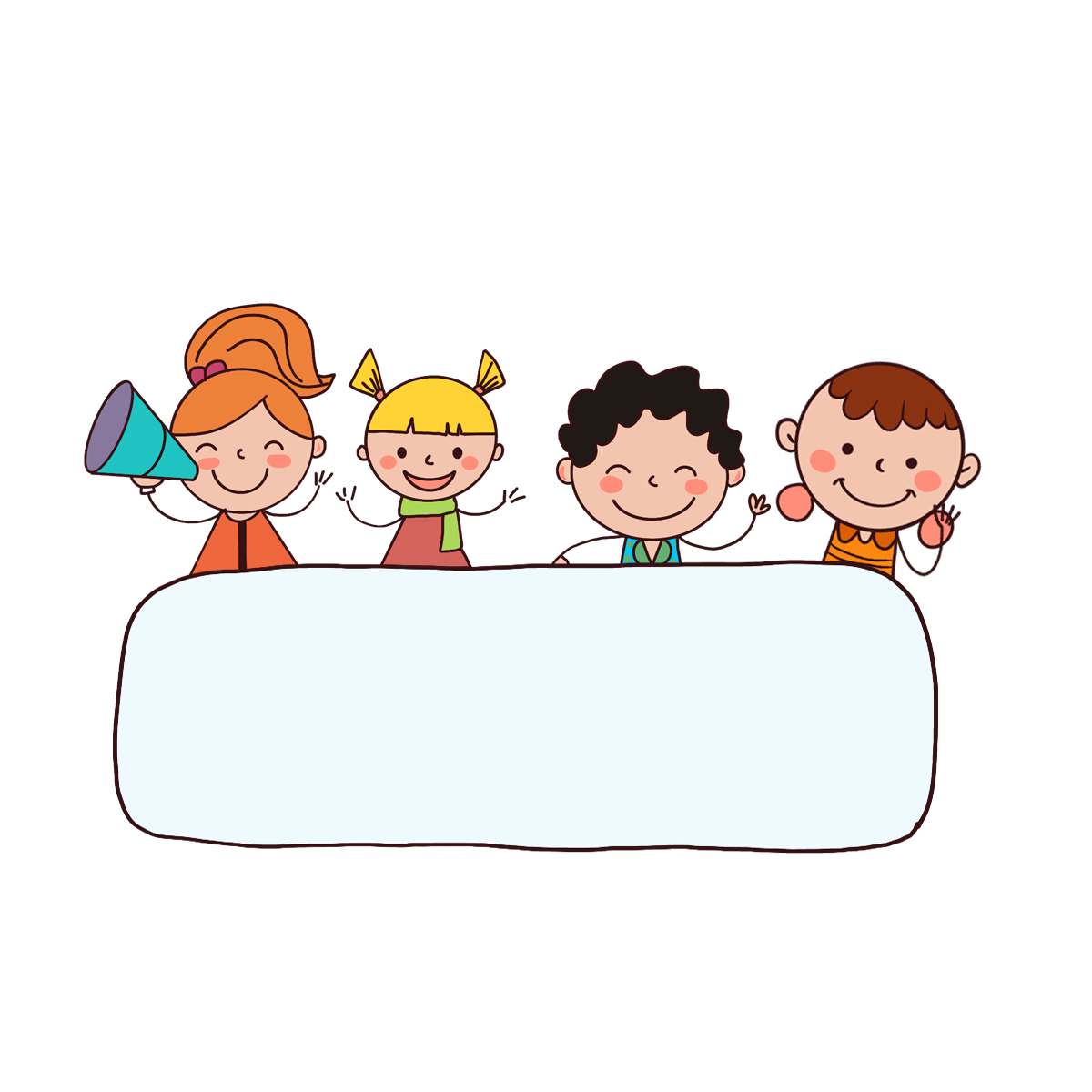 Warm-up
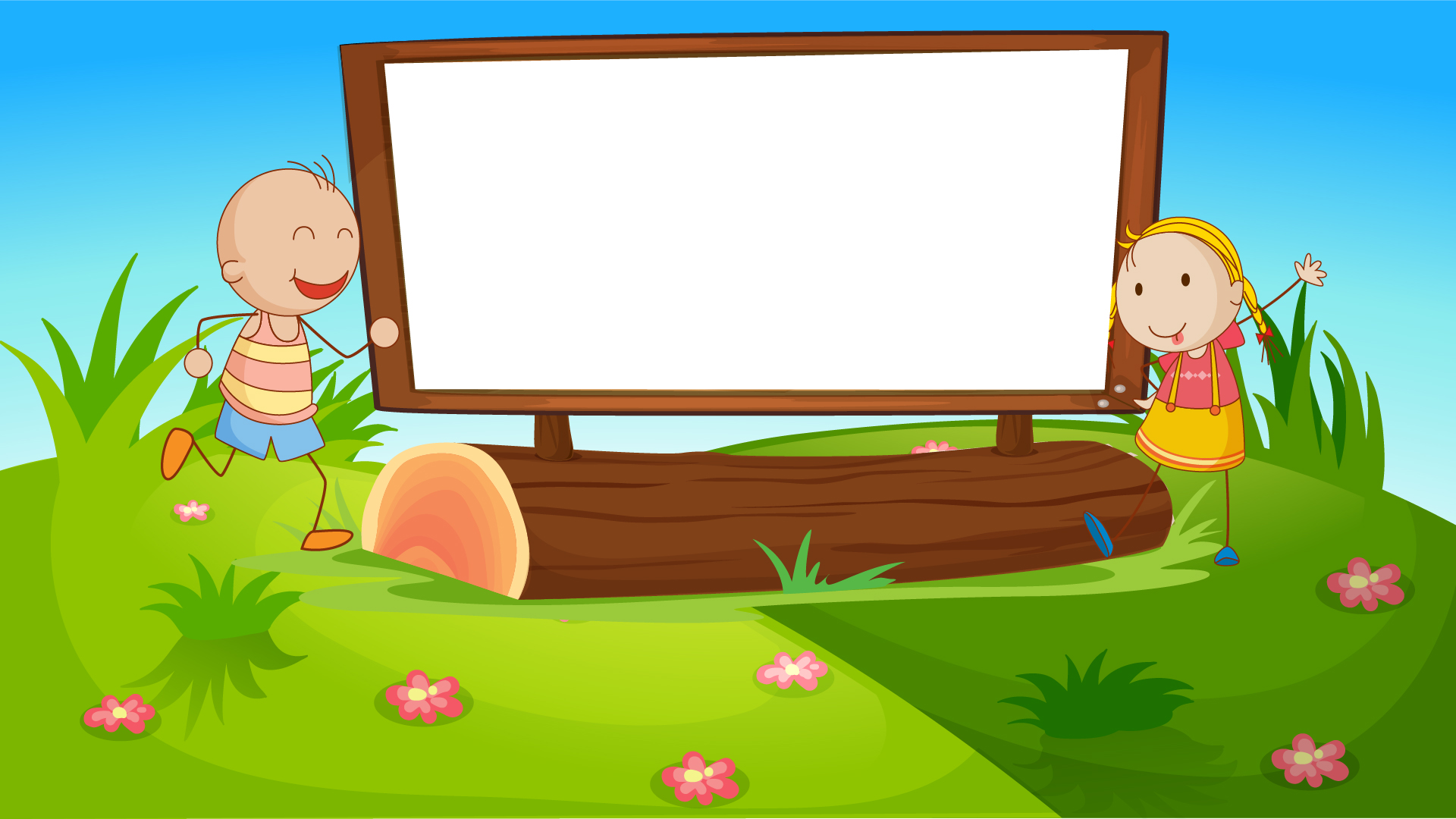 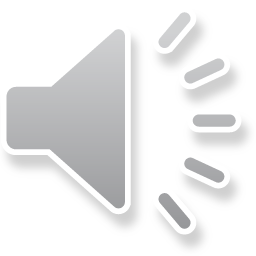 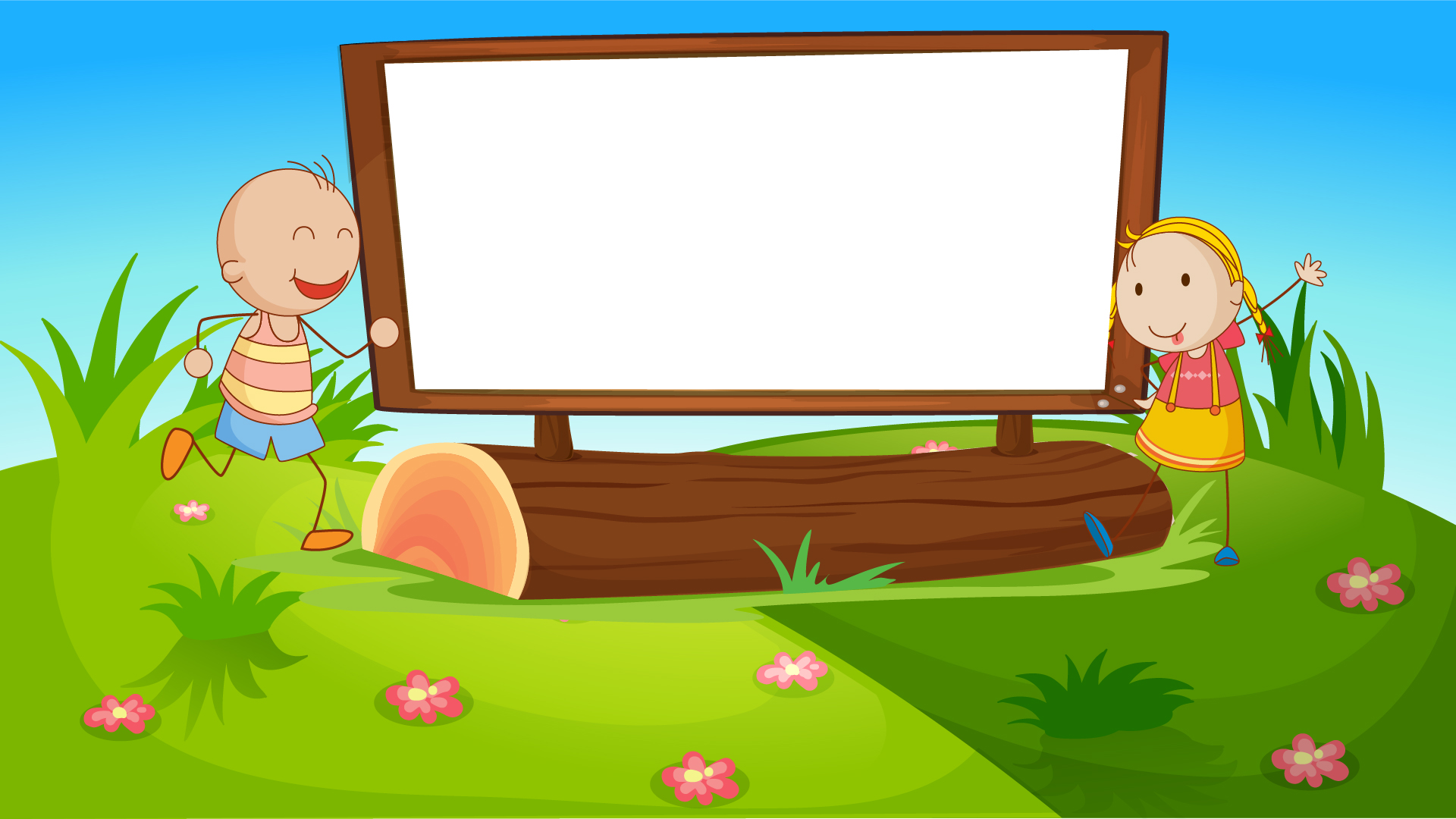 Let’s play!
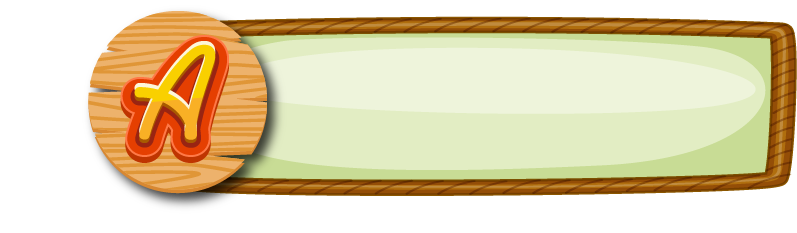 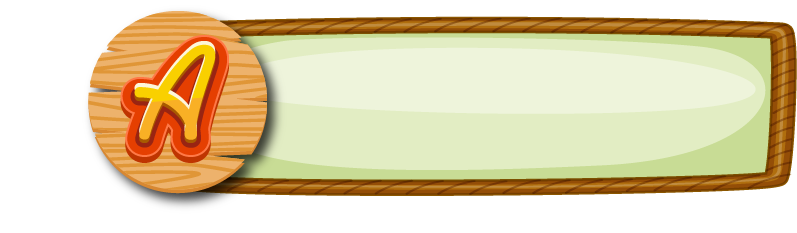 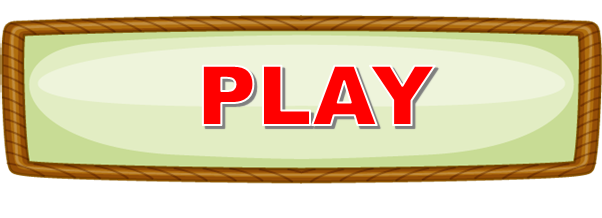 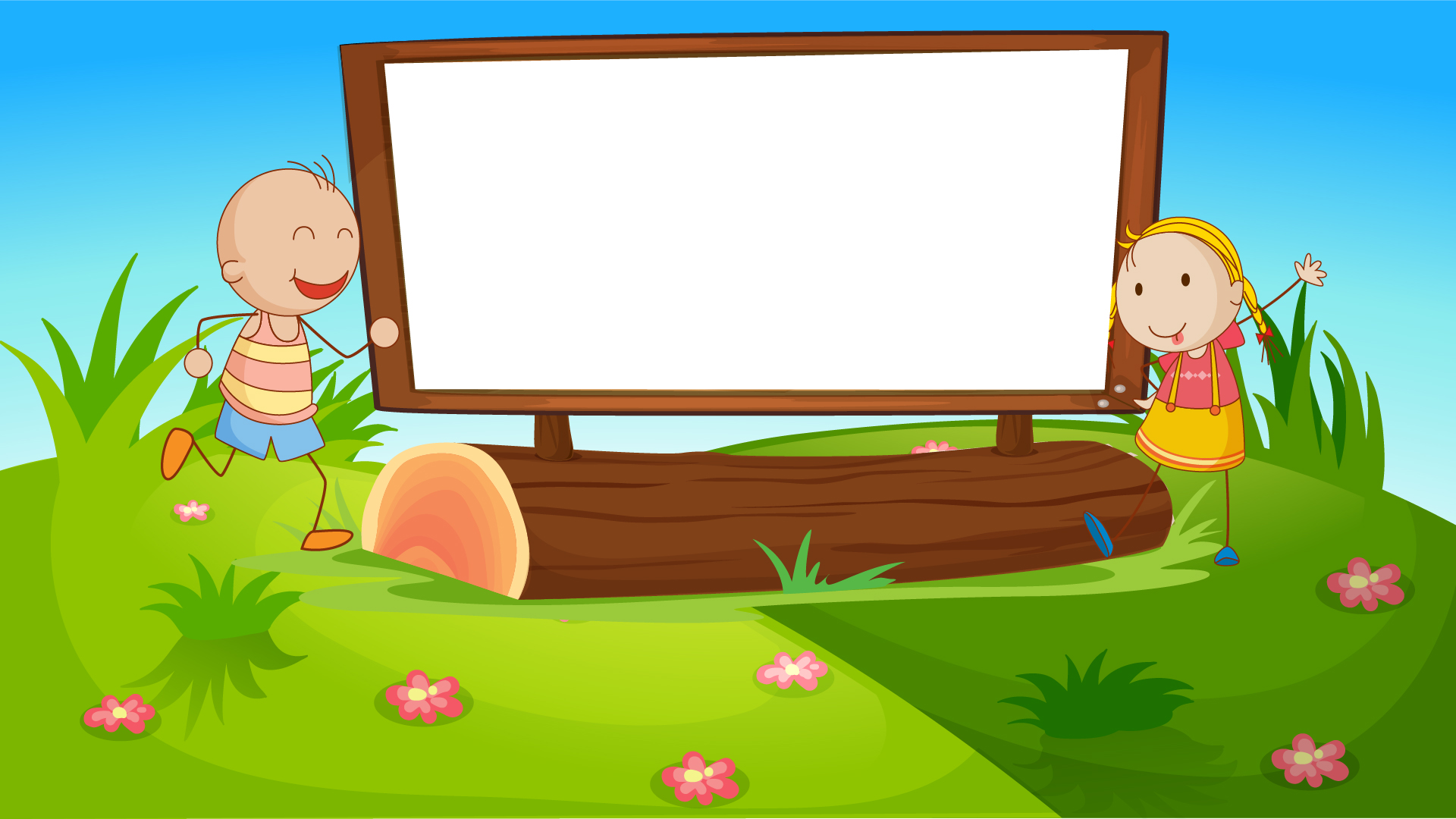 1/10
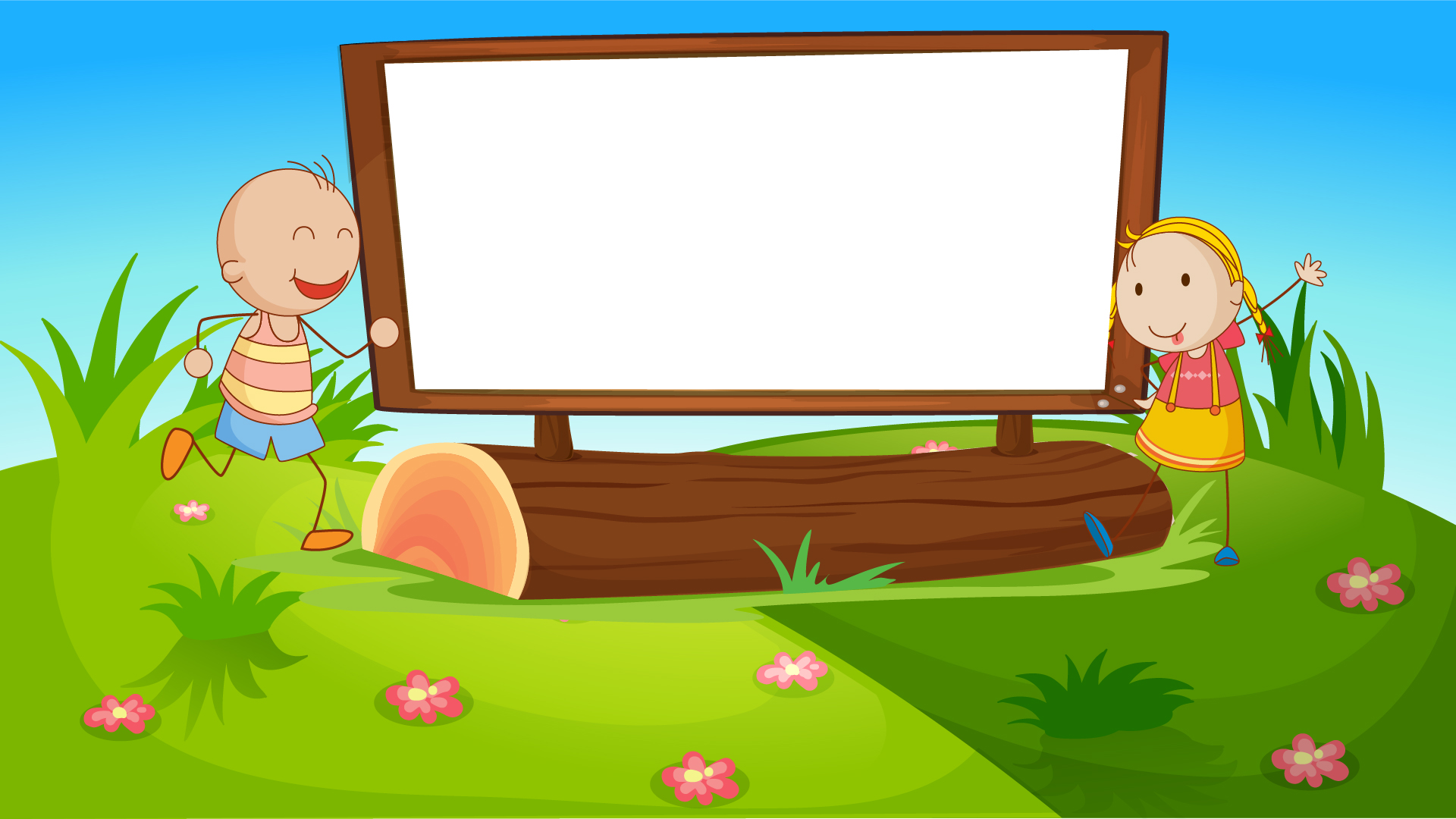 Choose the odd one out.
- summer
- autumn- winter
- jeans
- spring
jeans
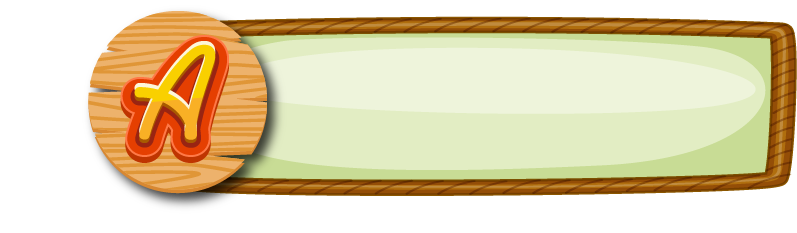 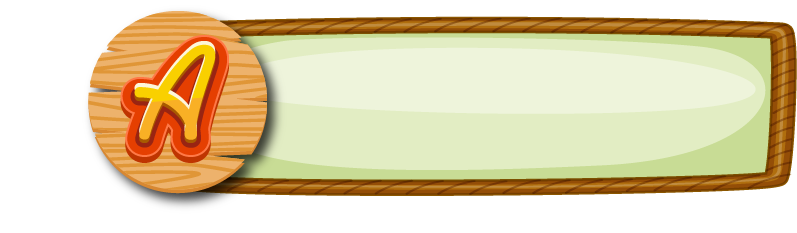 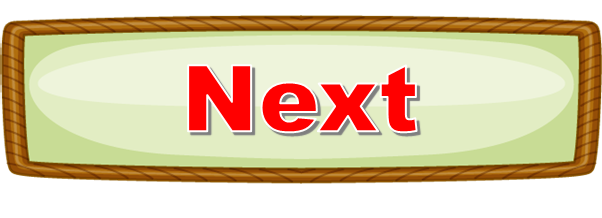 Answer
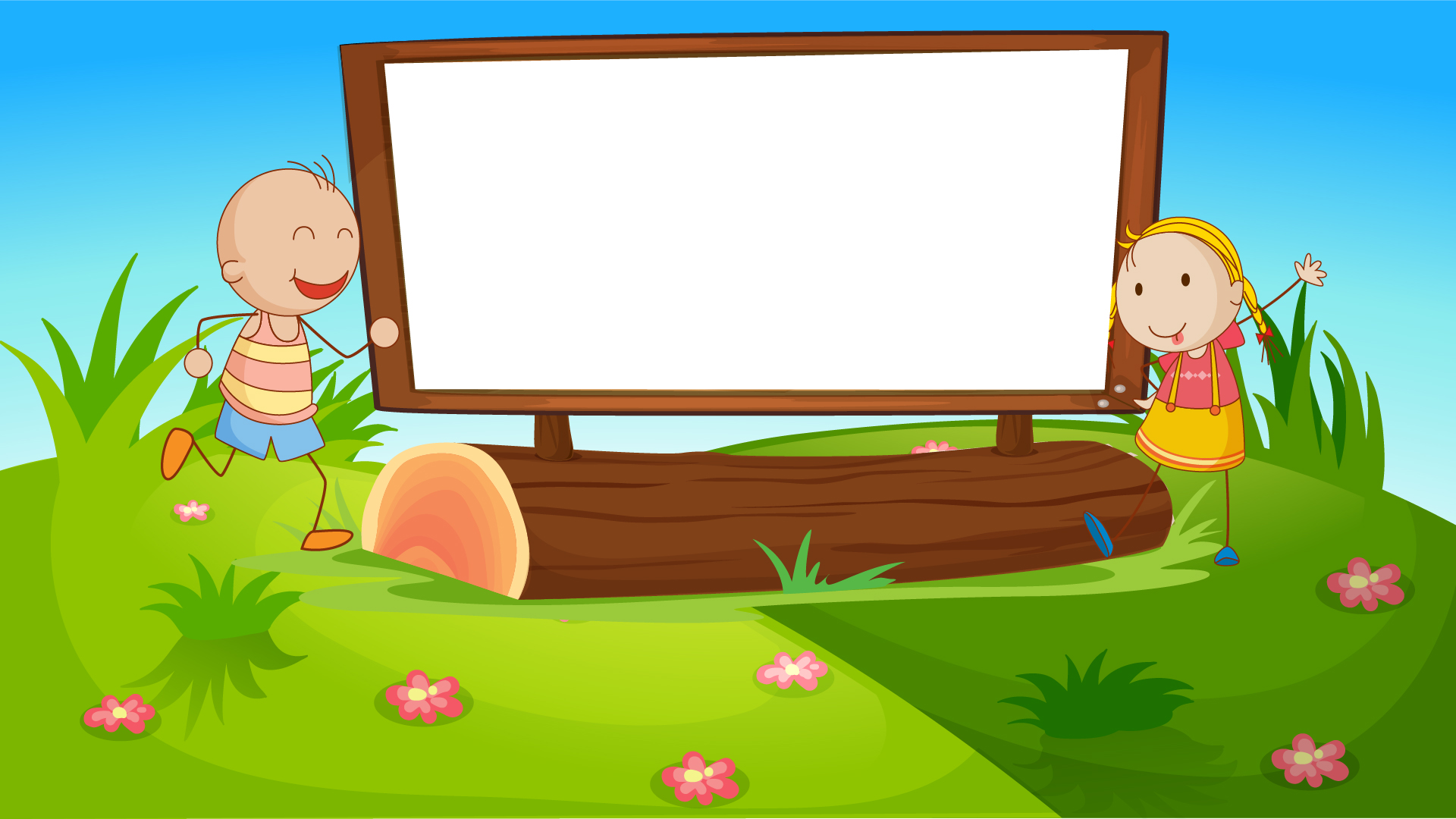 2/10
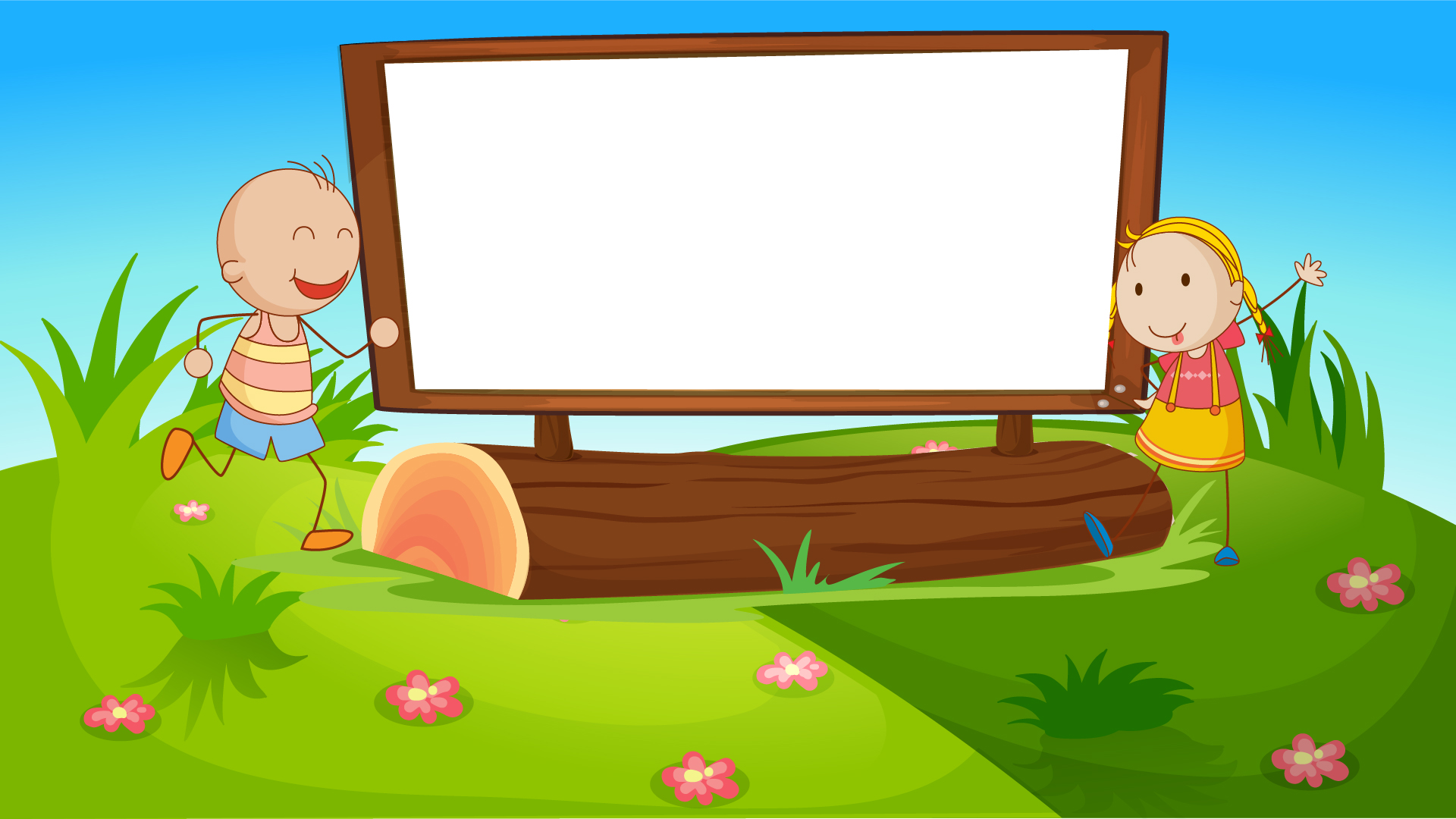 Choose the odd one out.
- hot
- a blouse
- trousers
- jeans
- a jumper
hot
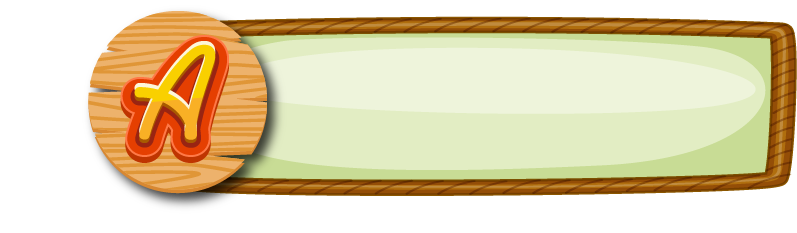 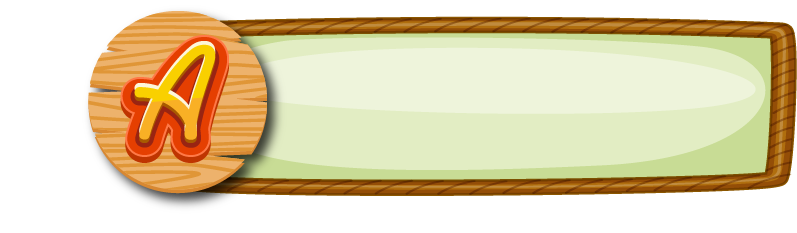 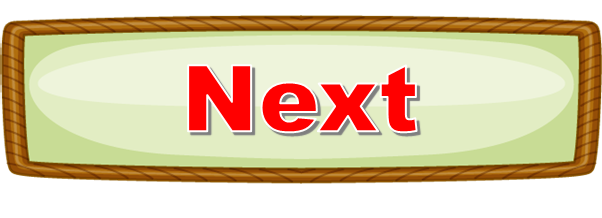 Answer
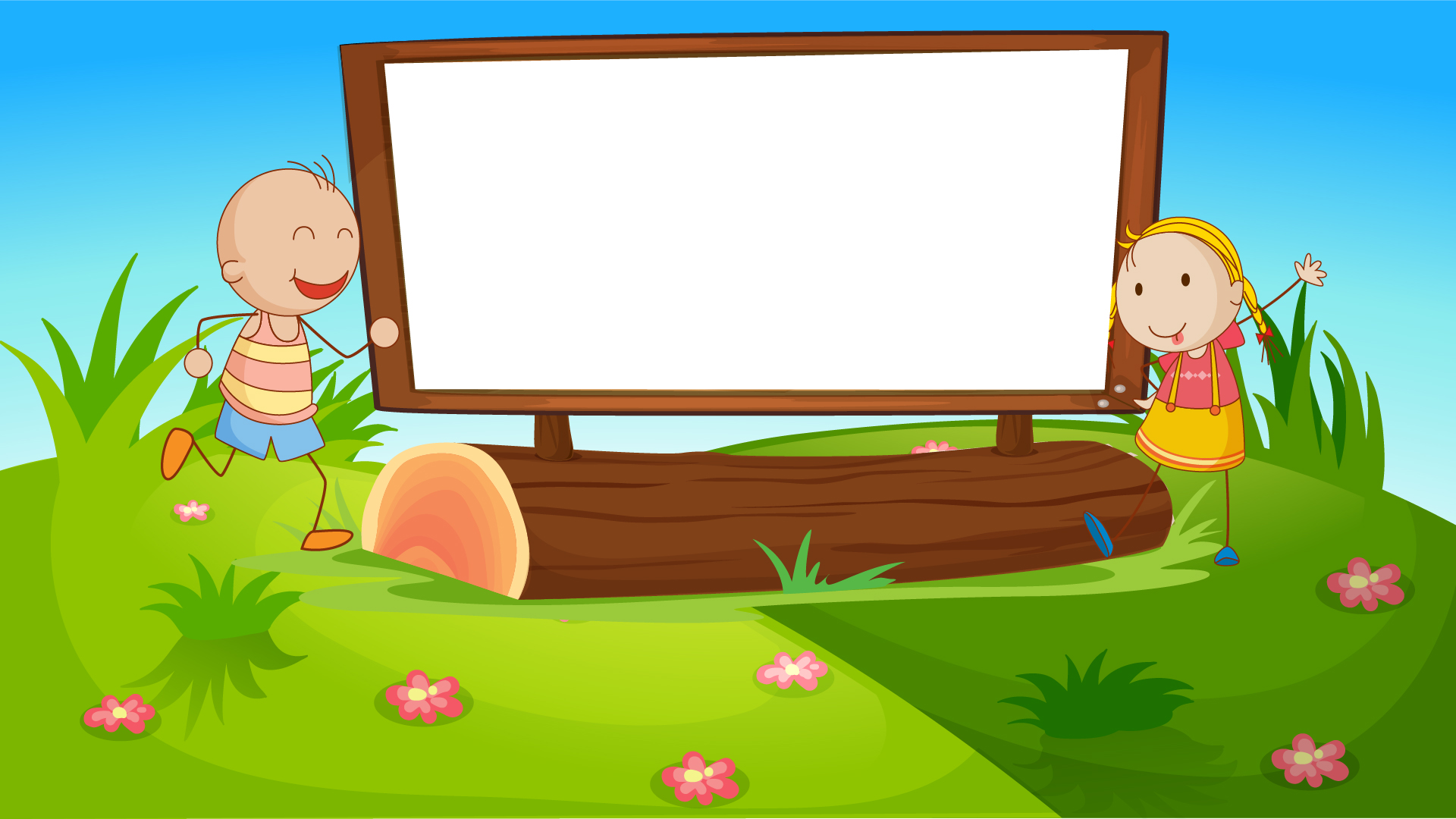 3/10
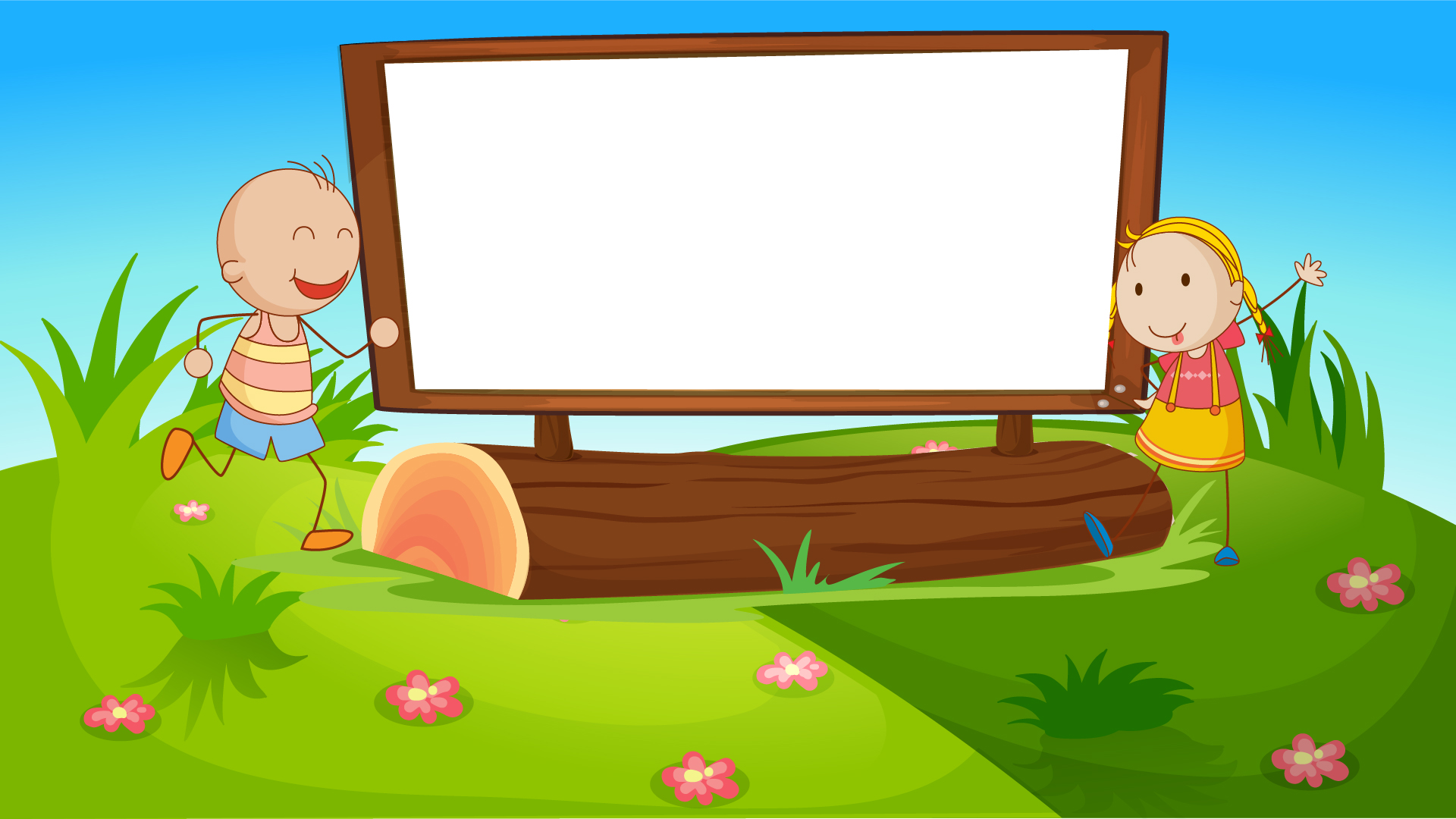 A: How’s the weather in Ha Noi in summer?
B: ___________
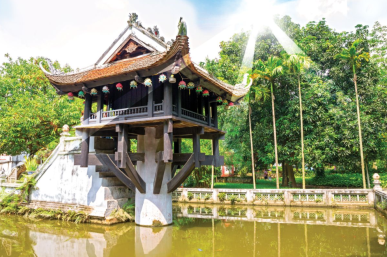 It’s hot.
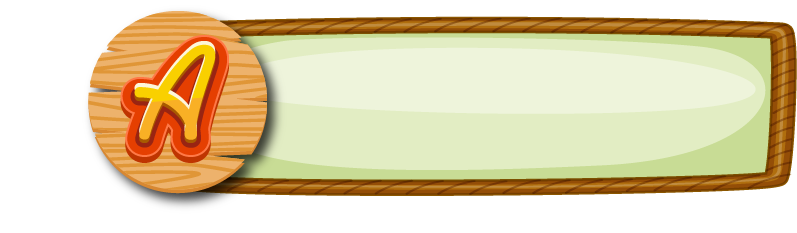 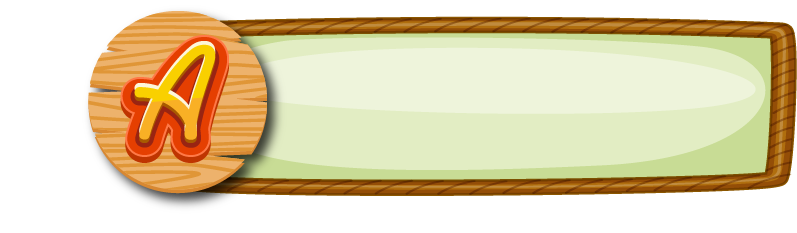 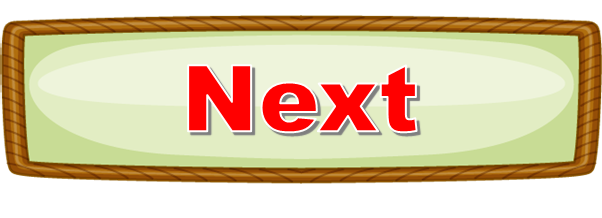 Answer
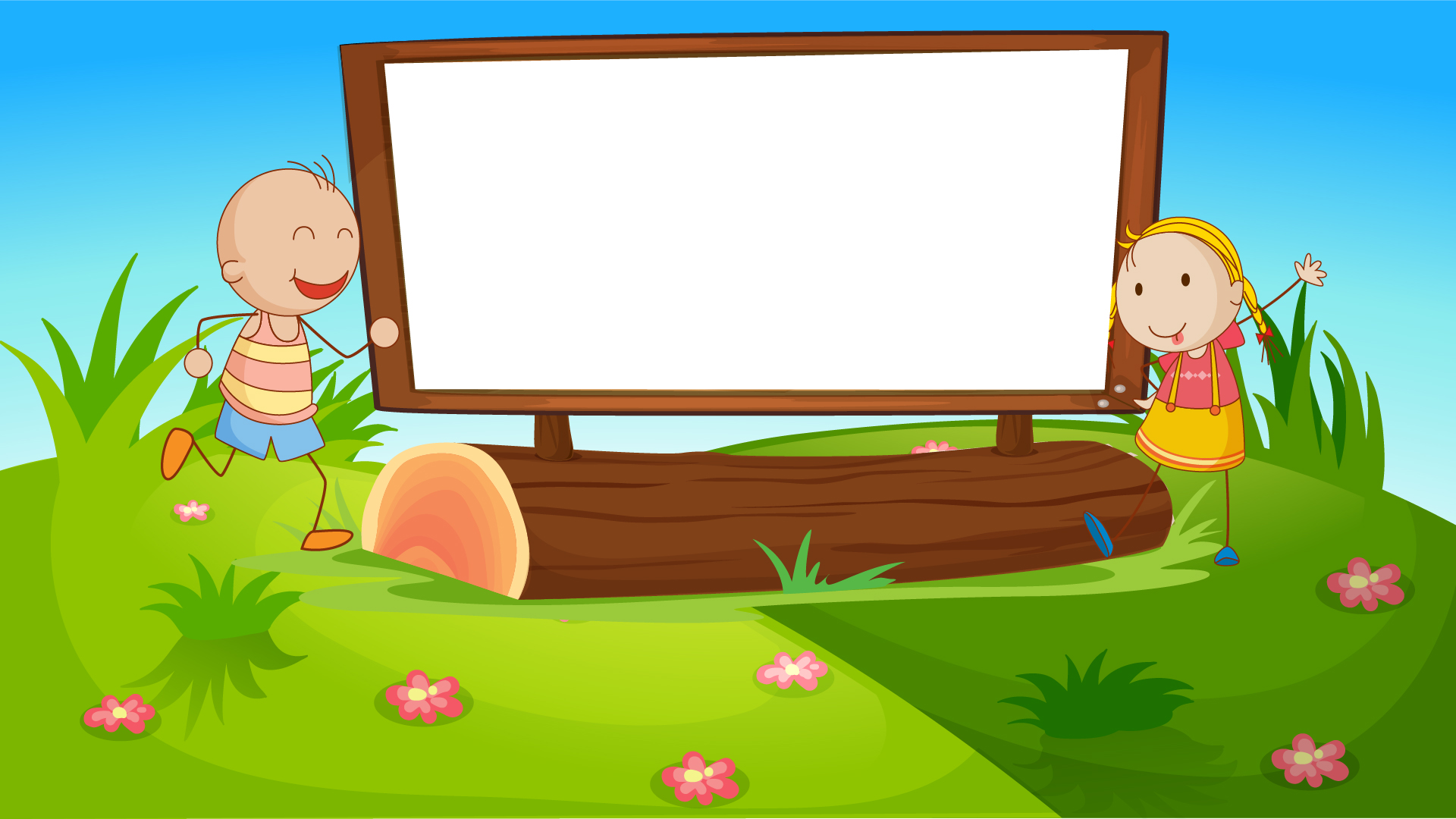 4/10
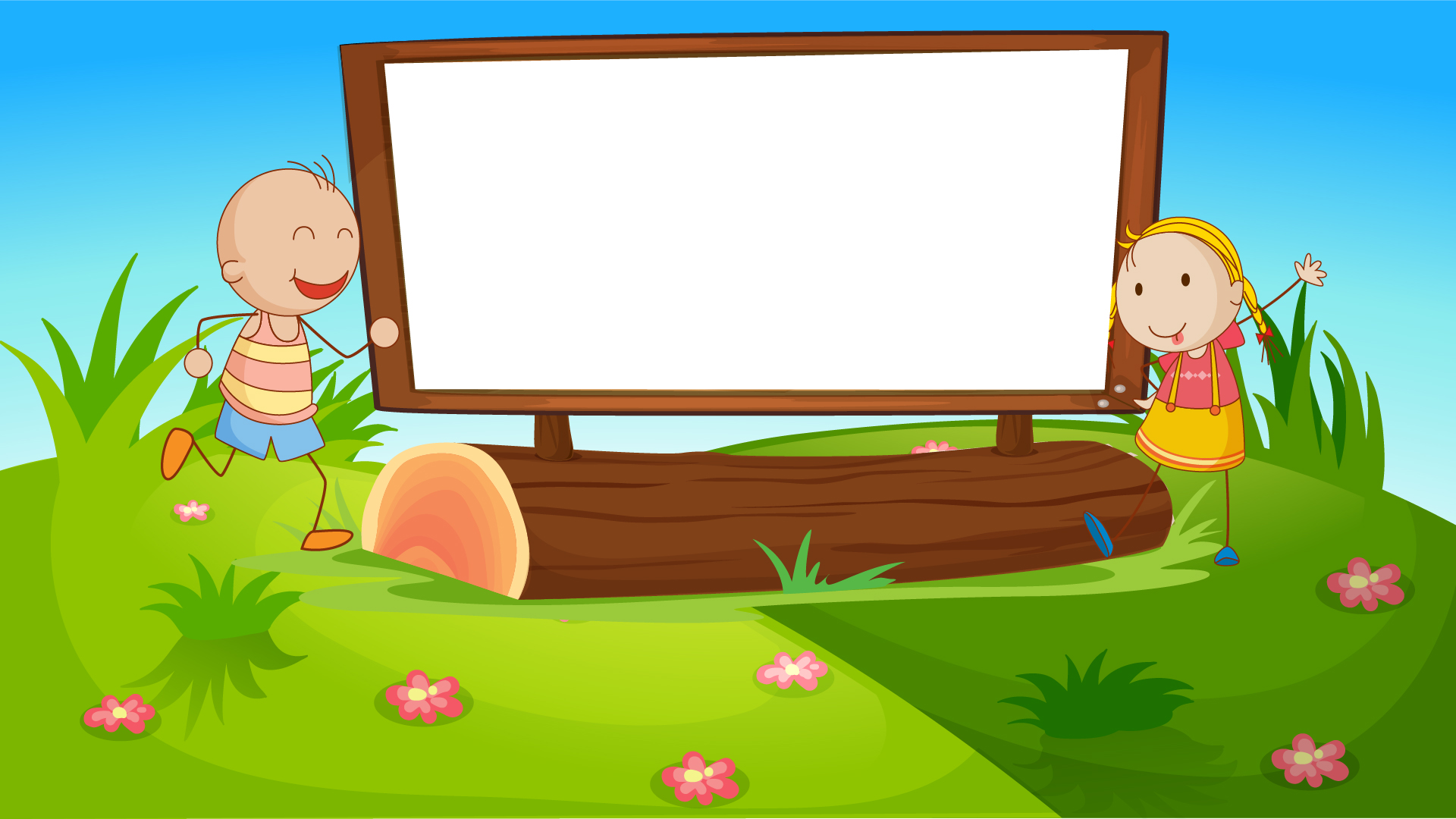 A: How’s the weather in Ha Noi in spring?
B: _____________
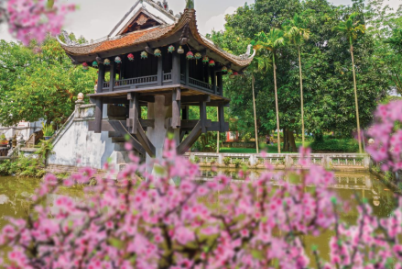 It’s warm.
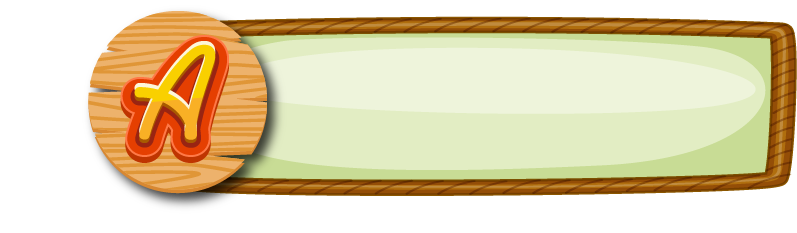 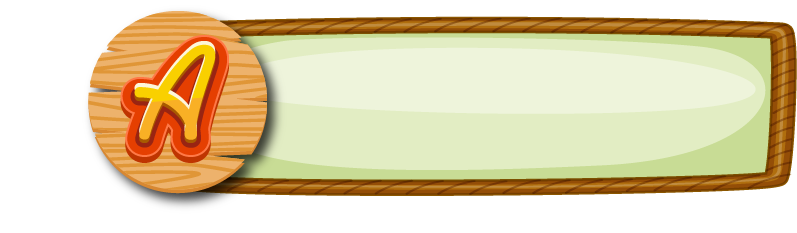 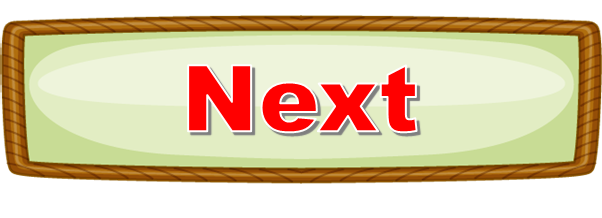 Answer
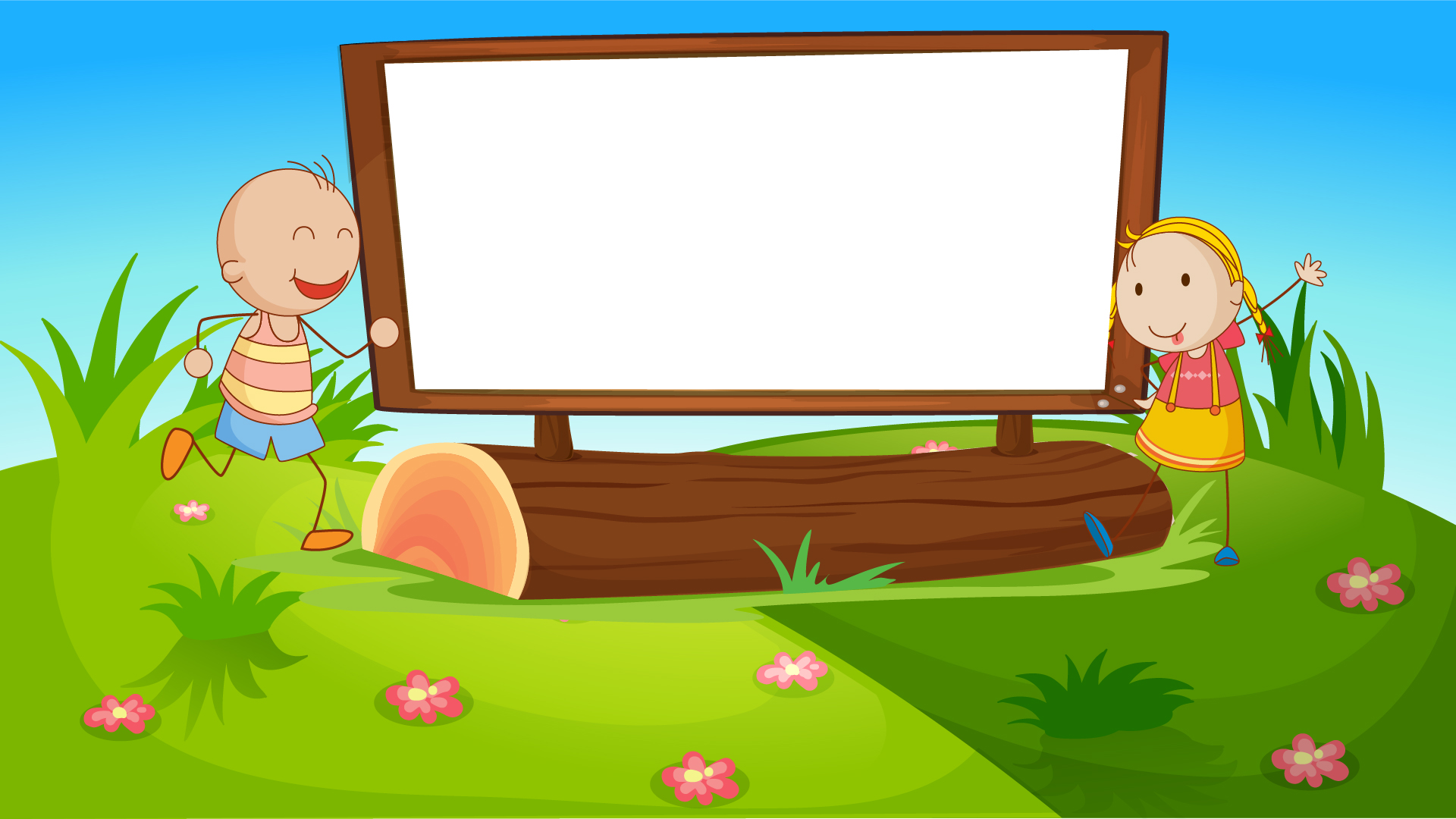 5/10
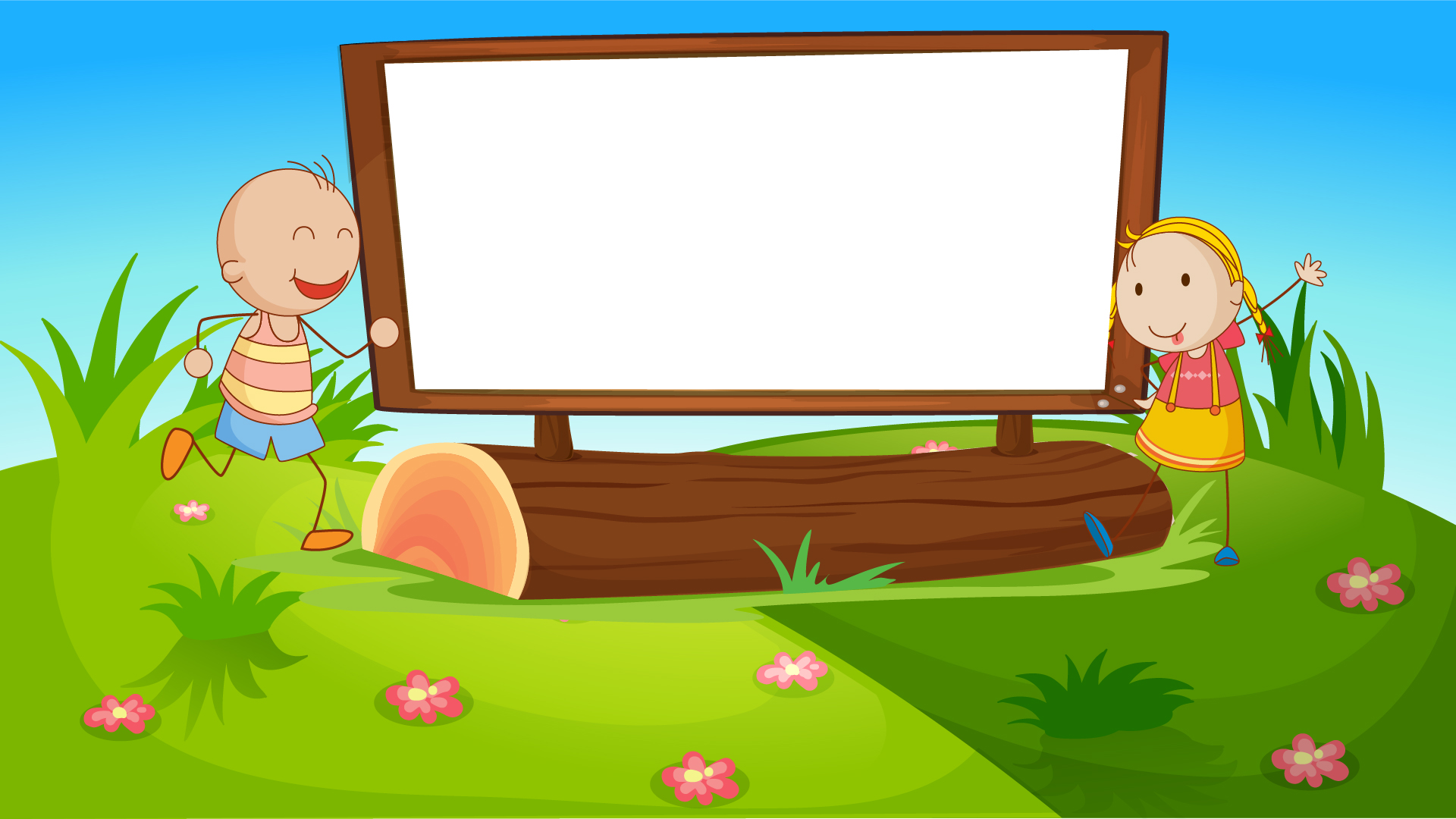 A: ___________
B: It’s cold.
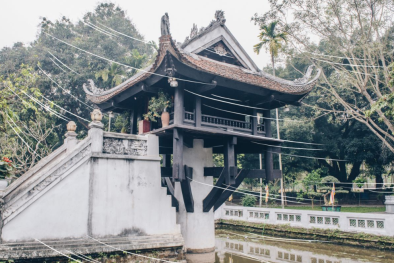 How’s the weather in Ha Noi in winter?
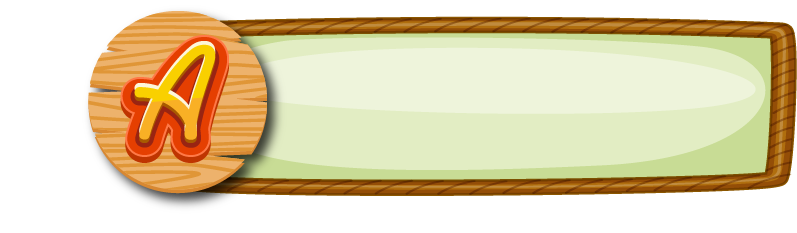 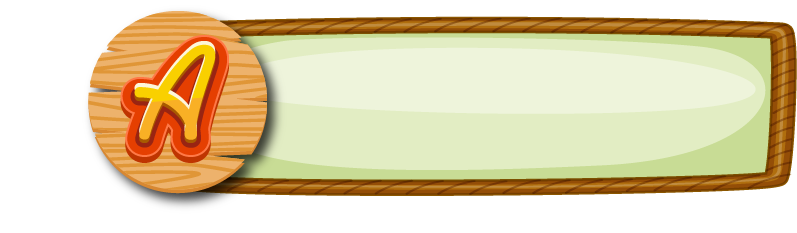 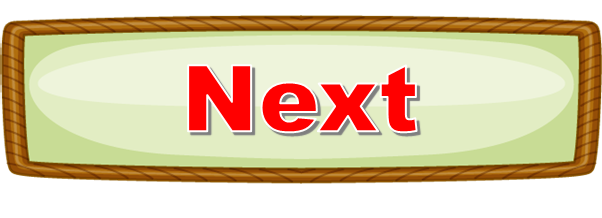 Answer
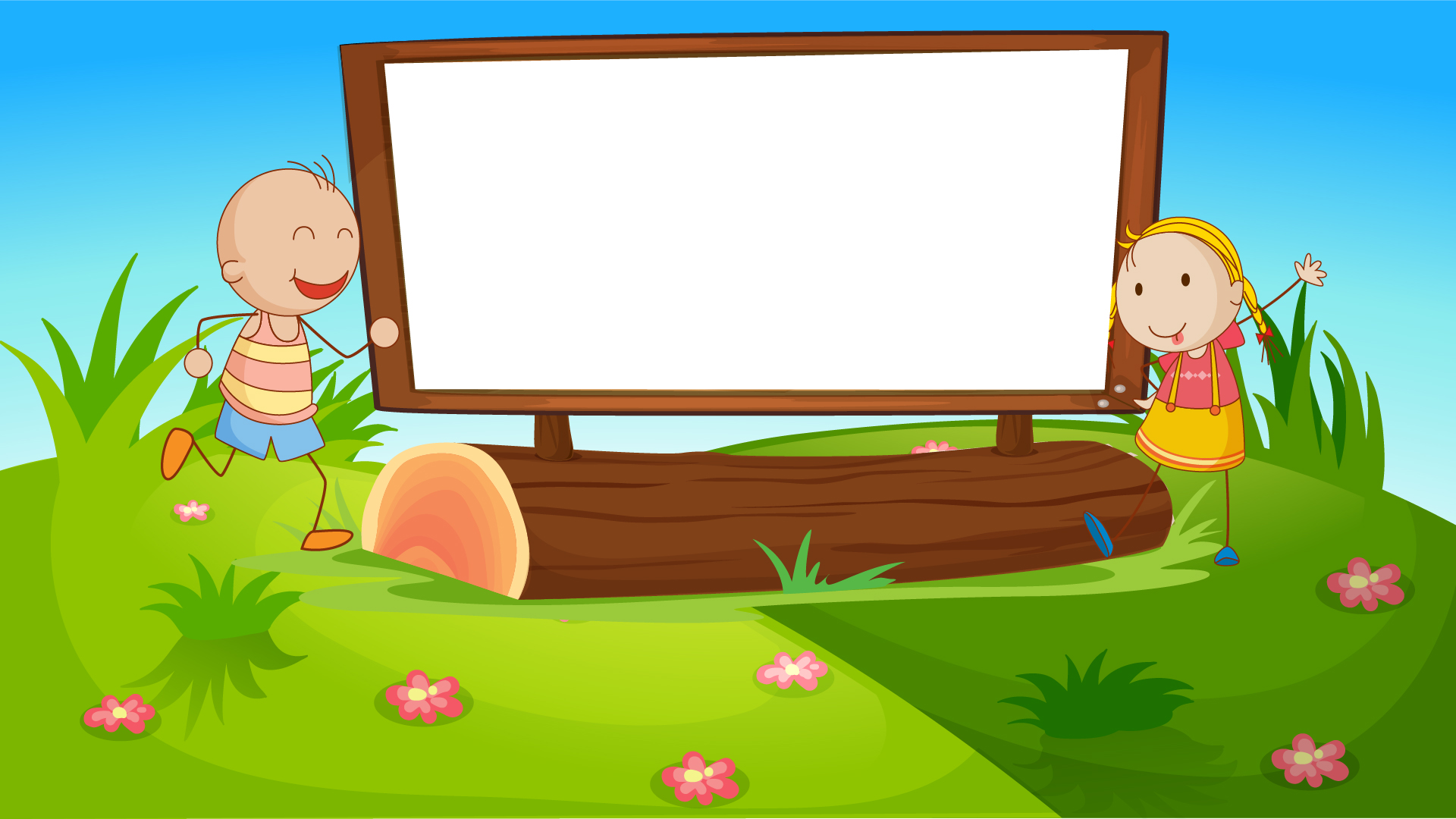 6/10
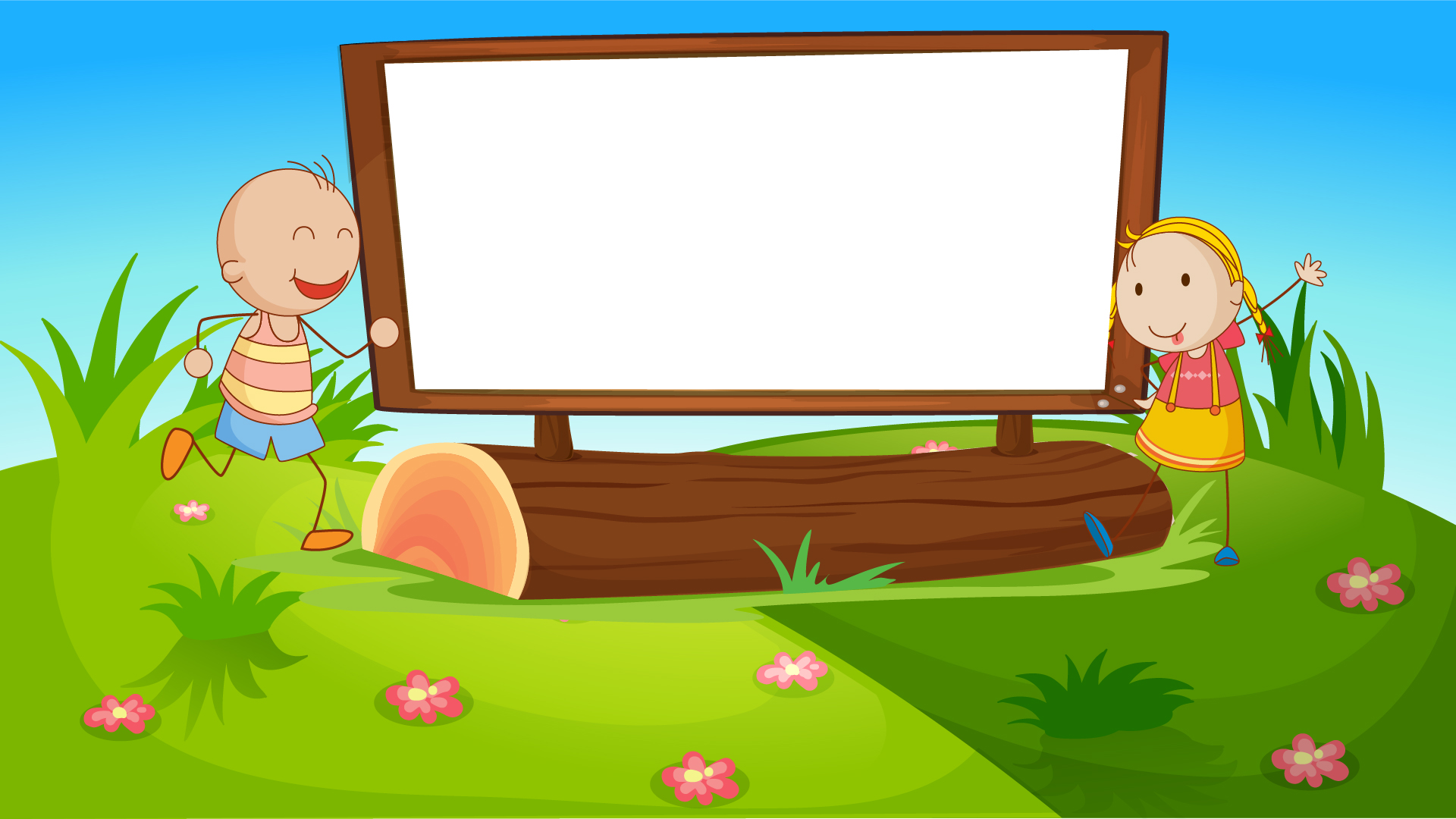 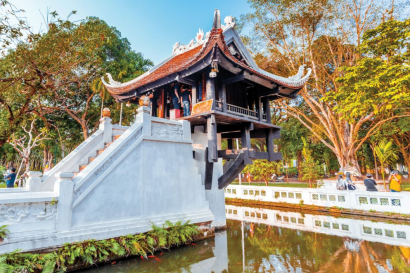 A: ___________
B: ___________
- How’s the weather in Ha Noi in autumn?- It’s cool.
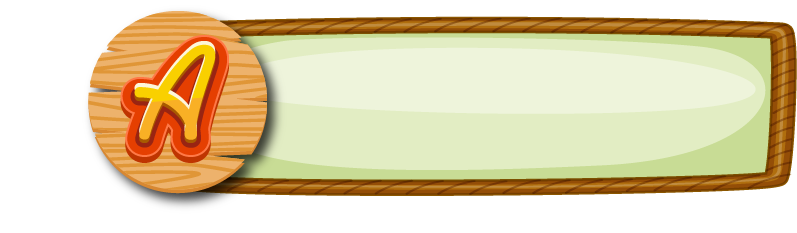 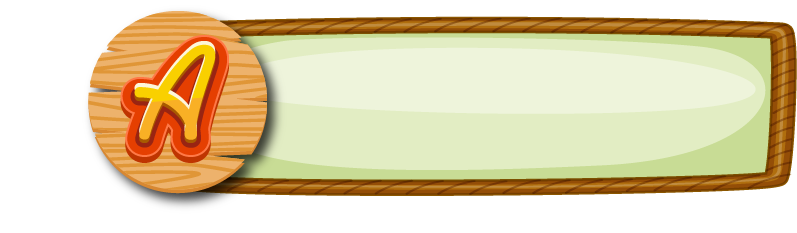 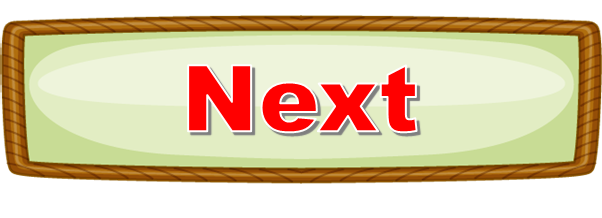 Answer
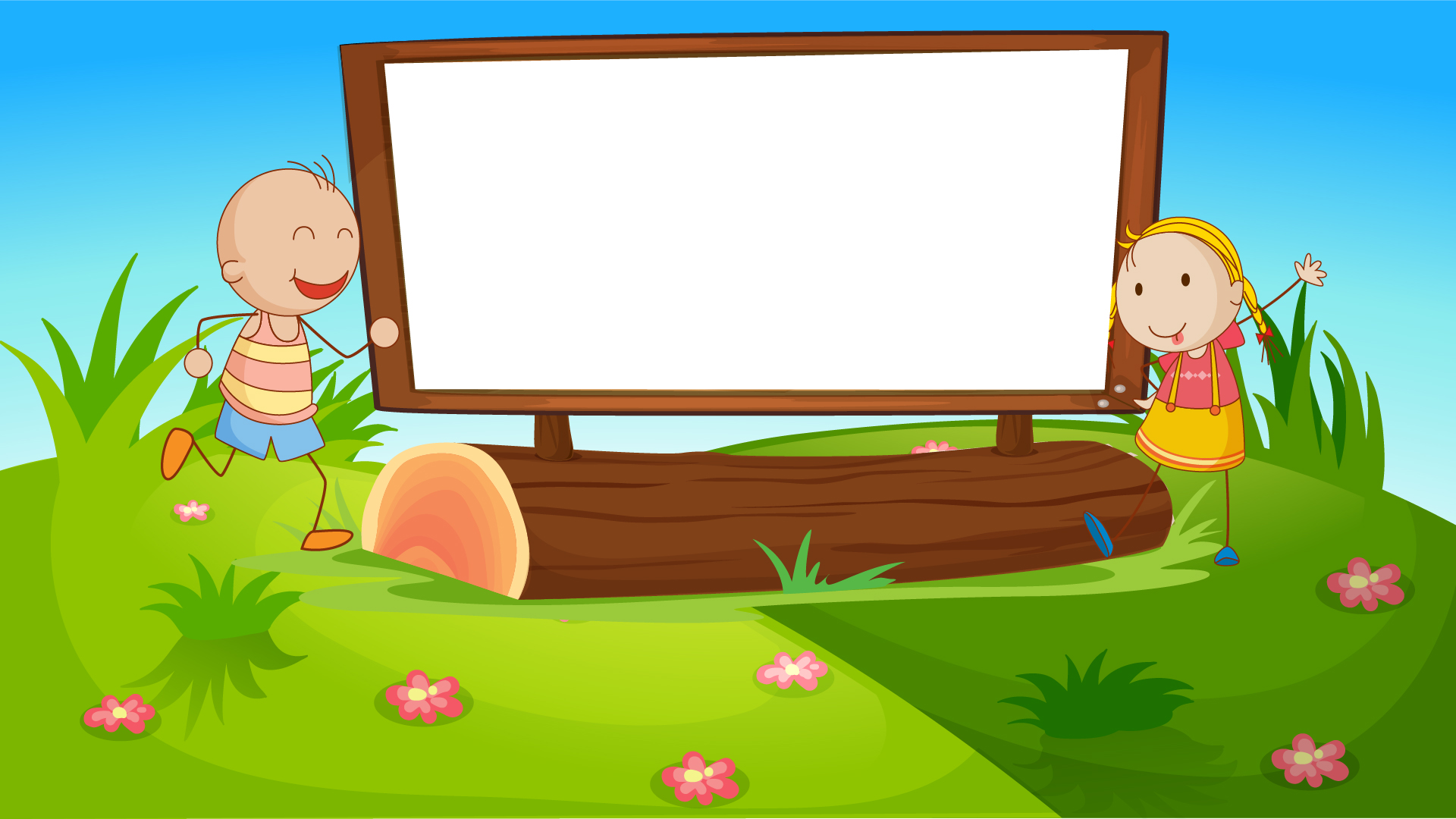 7/10
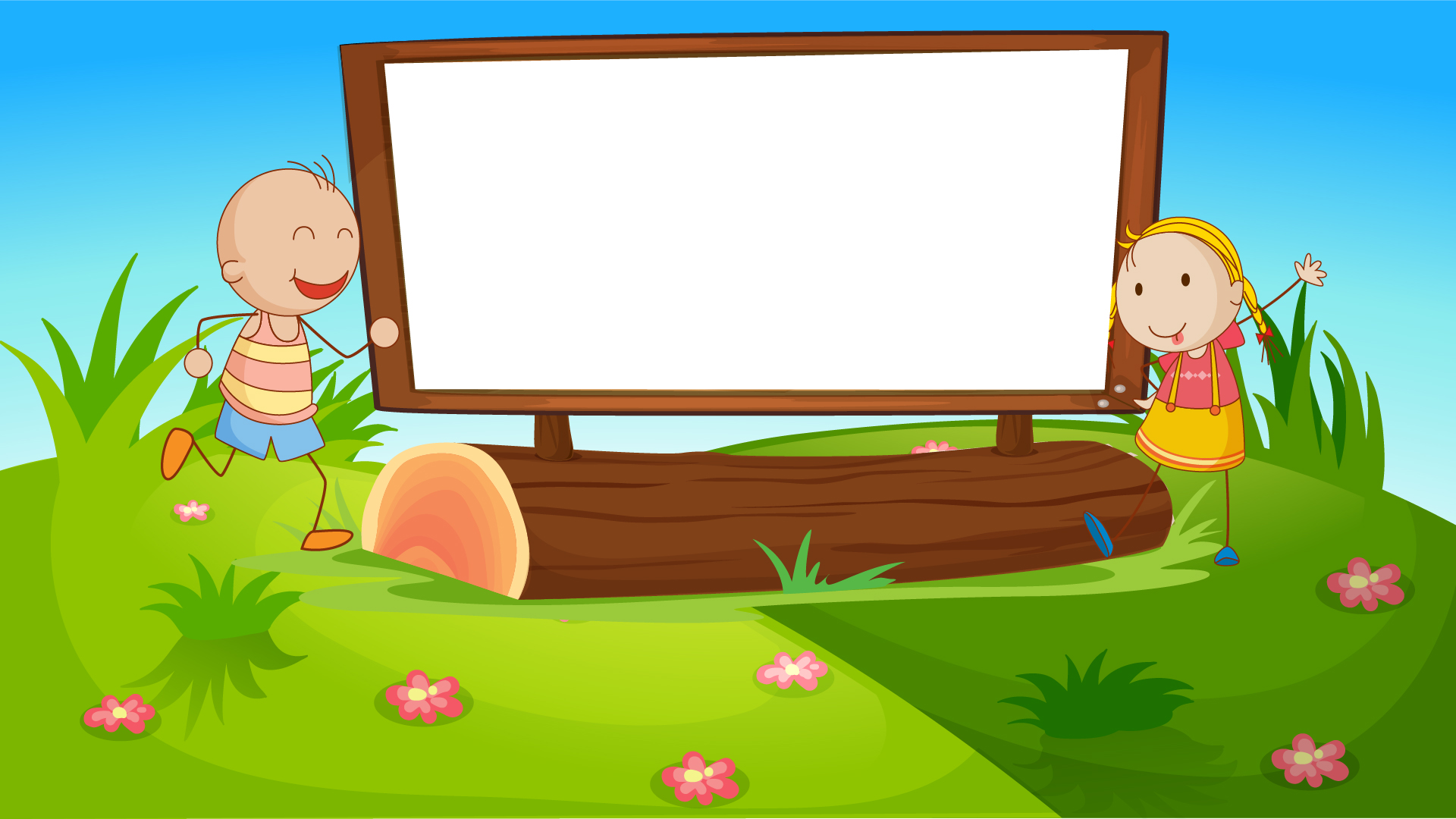 A: What do you usually wear in Spring?
B: ____________
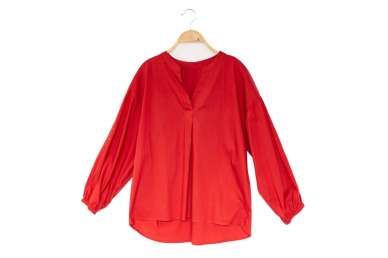 I wear a blouse.
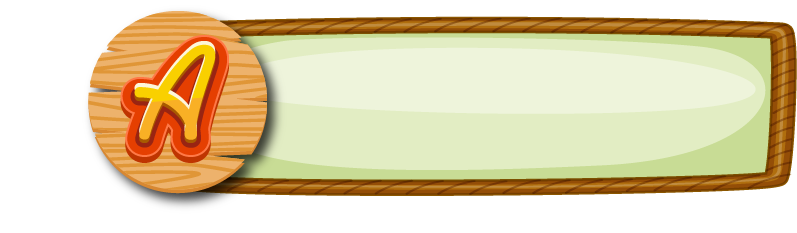 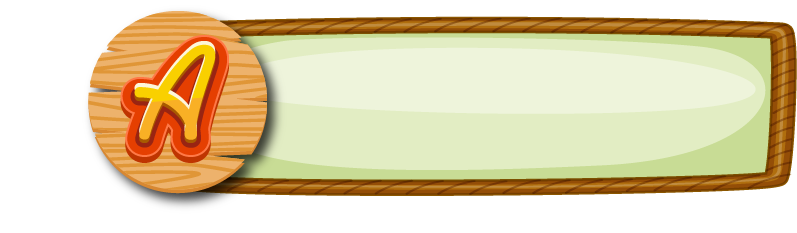 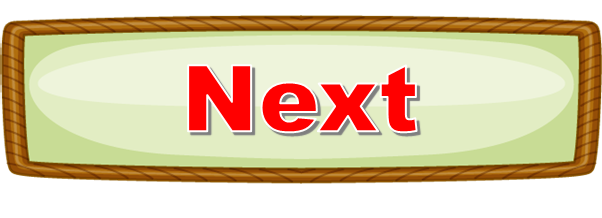 Answer
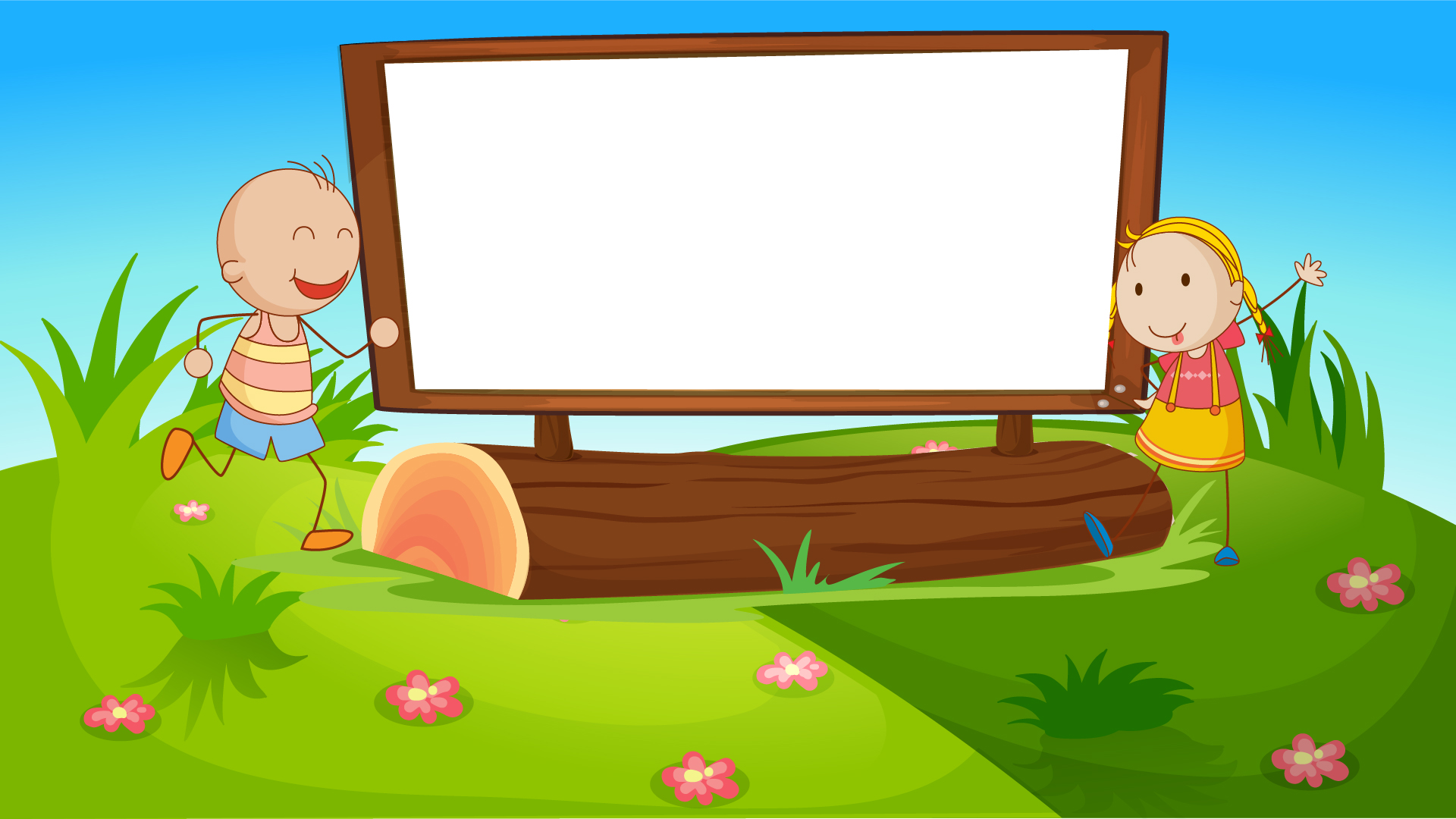 8/10
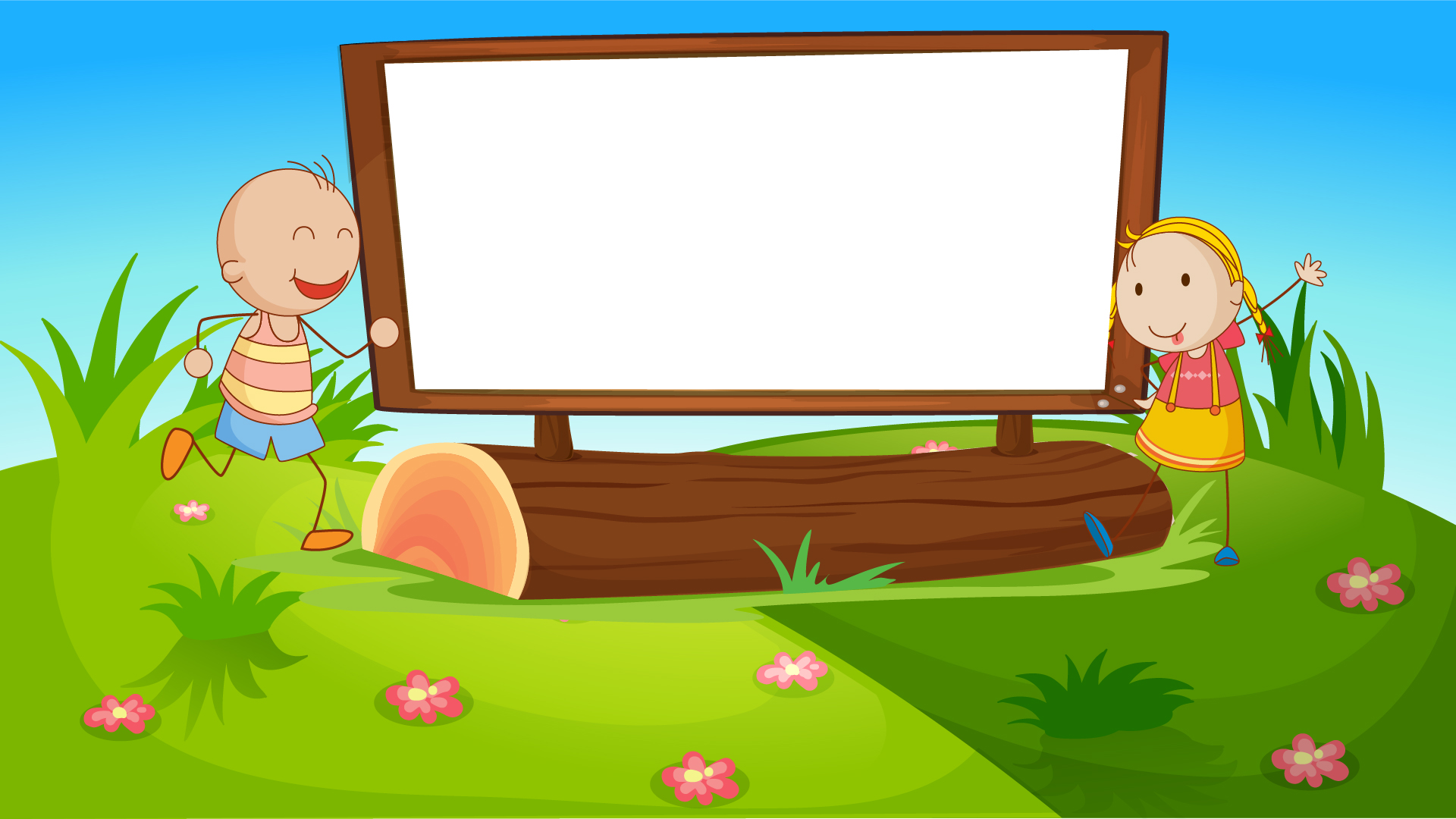 A: What do you usually wear in summer?
B: ____________
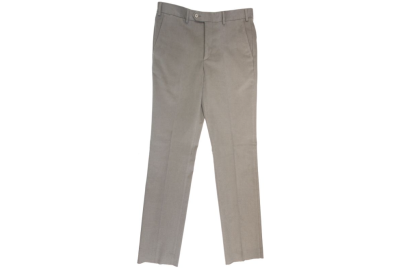 I wear trousers.
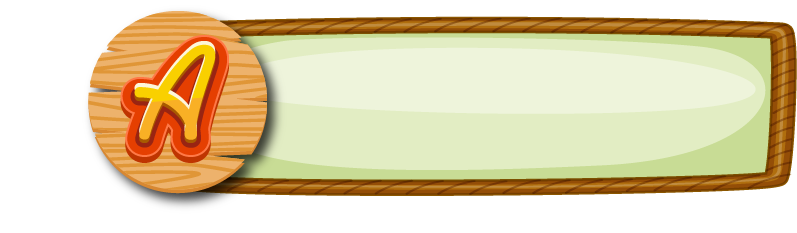 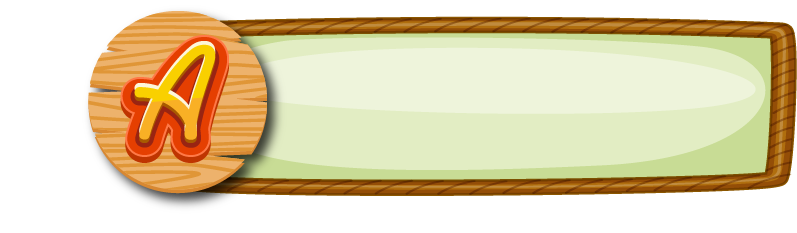 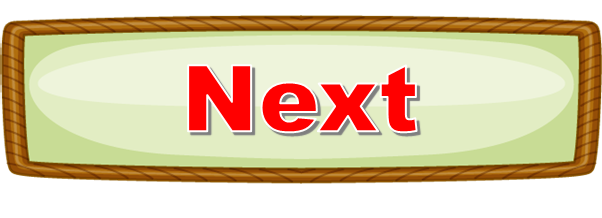 Answer
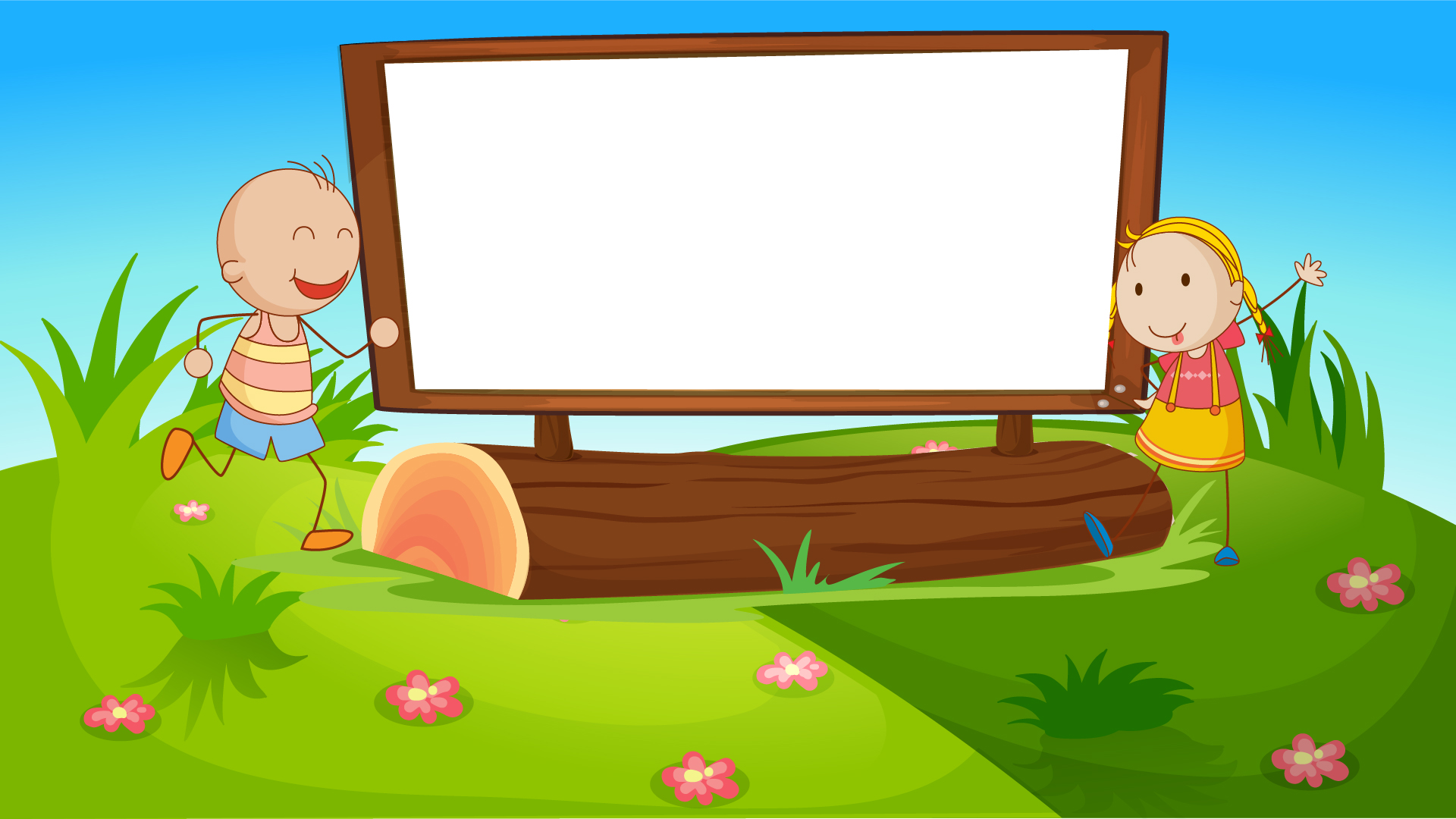 9/10
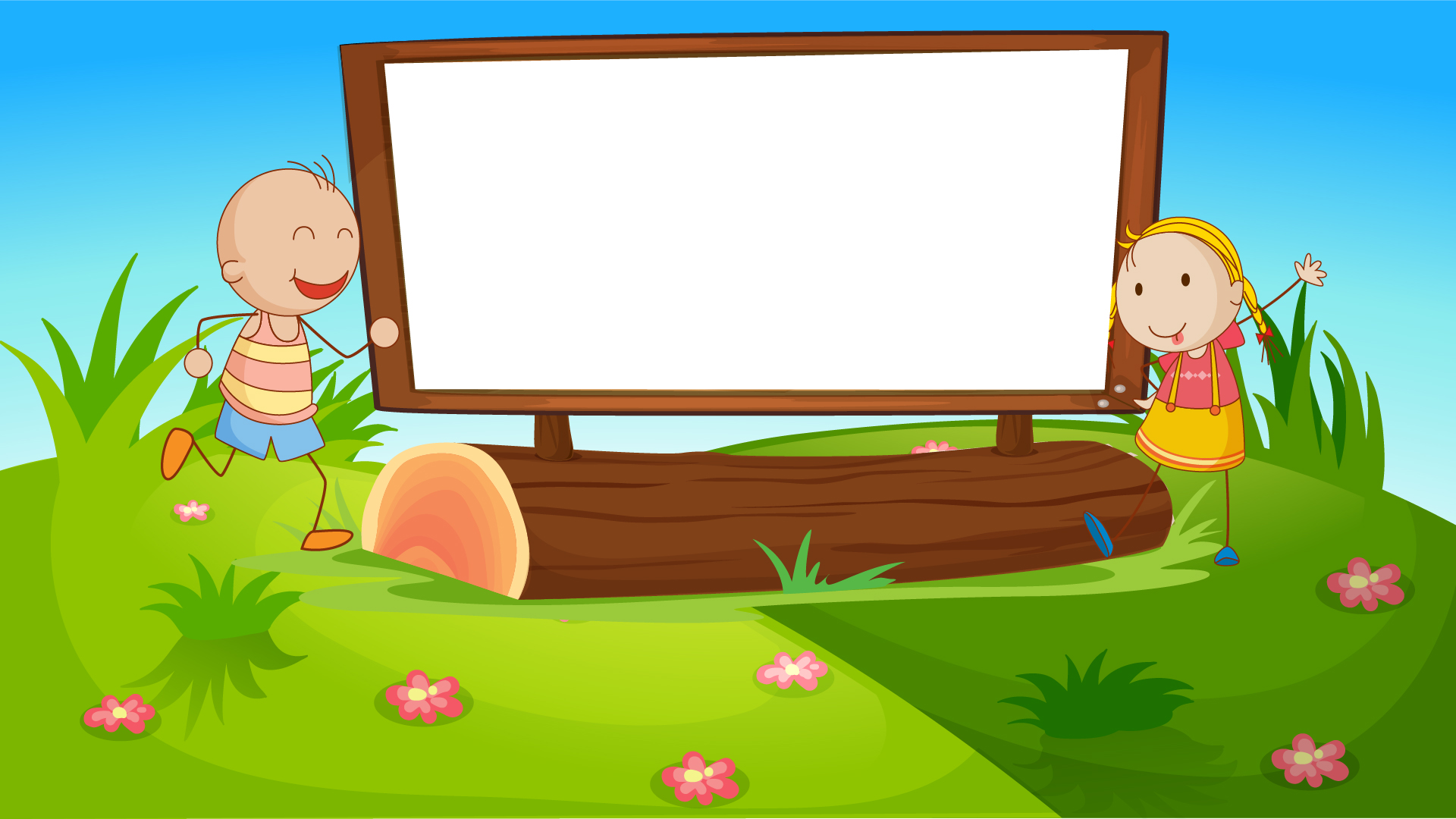 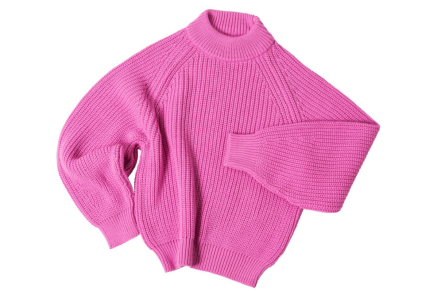 A: ___________
B: ___________
- What do you usually wear in winter?- I wear a jumper.
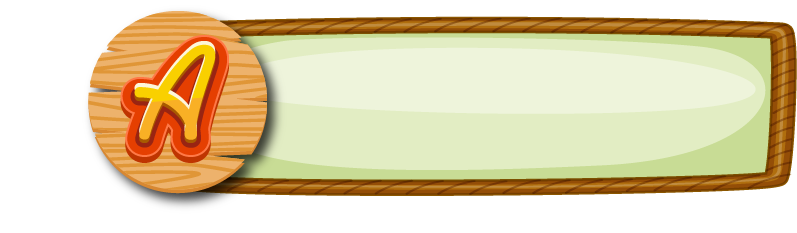 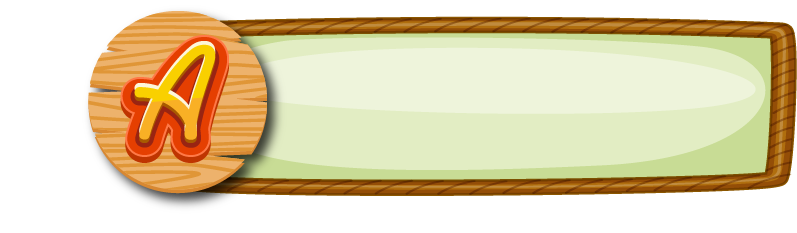 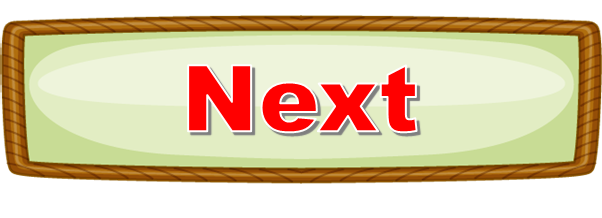 Answer
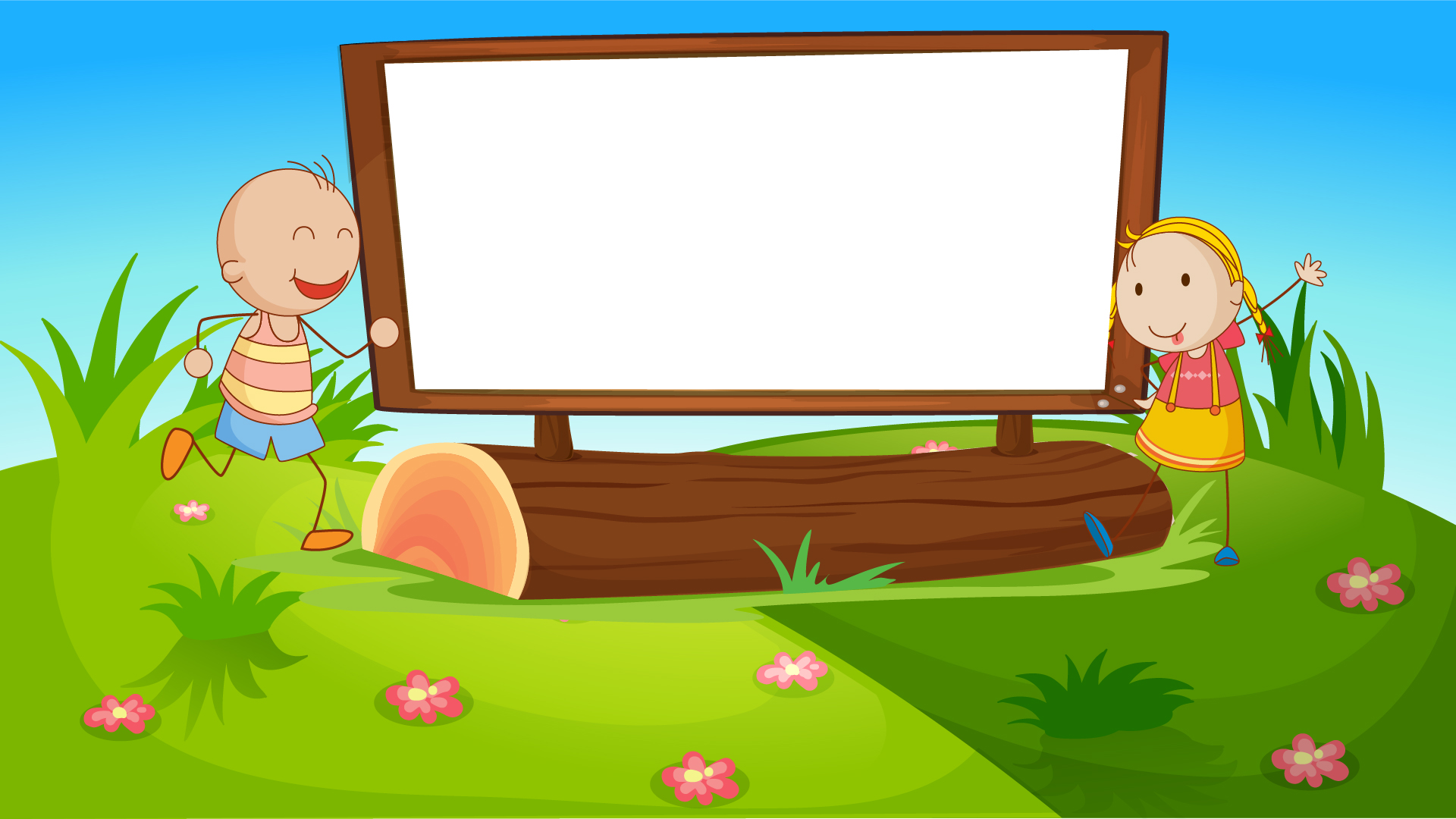 10/10
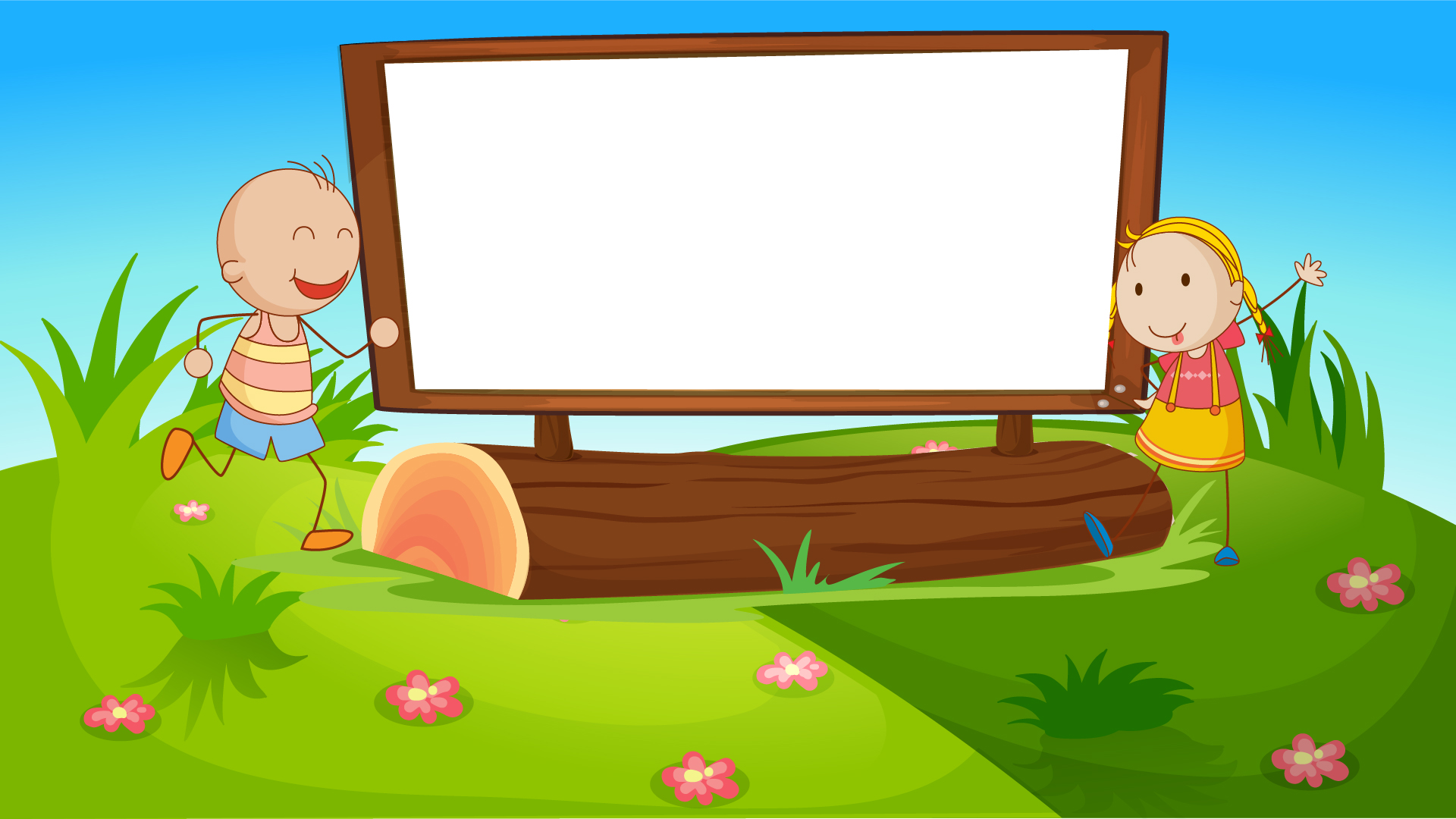 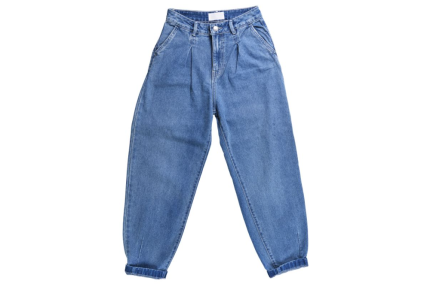 A: ___________
B: ___________
- What do you usually wear in autumn?
- I wear jeans.
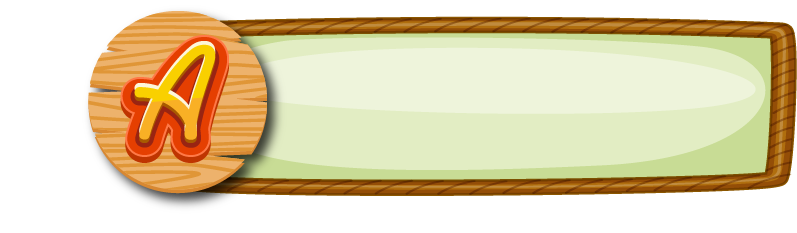 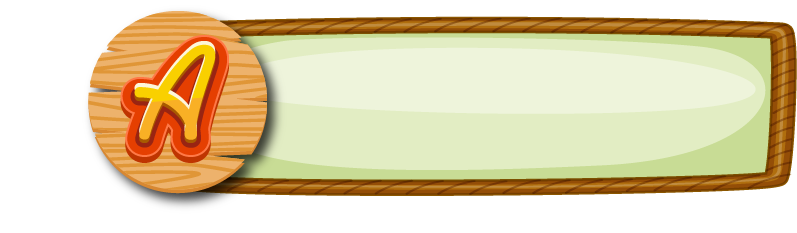 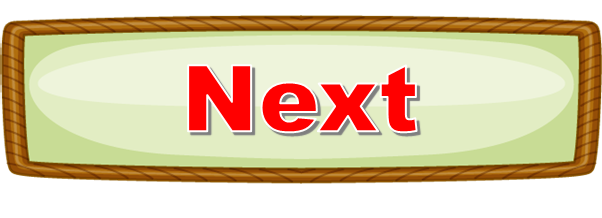 Answer
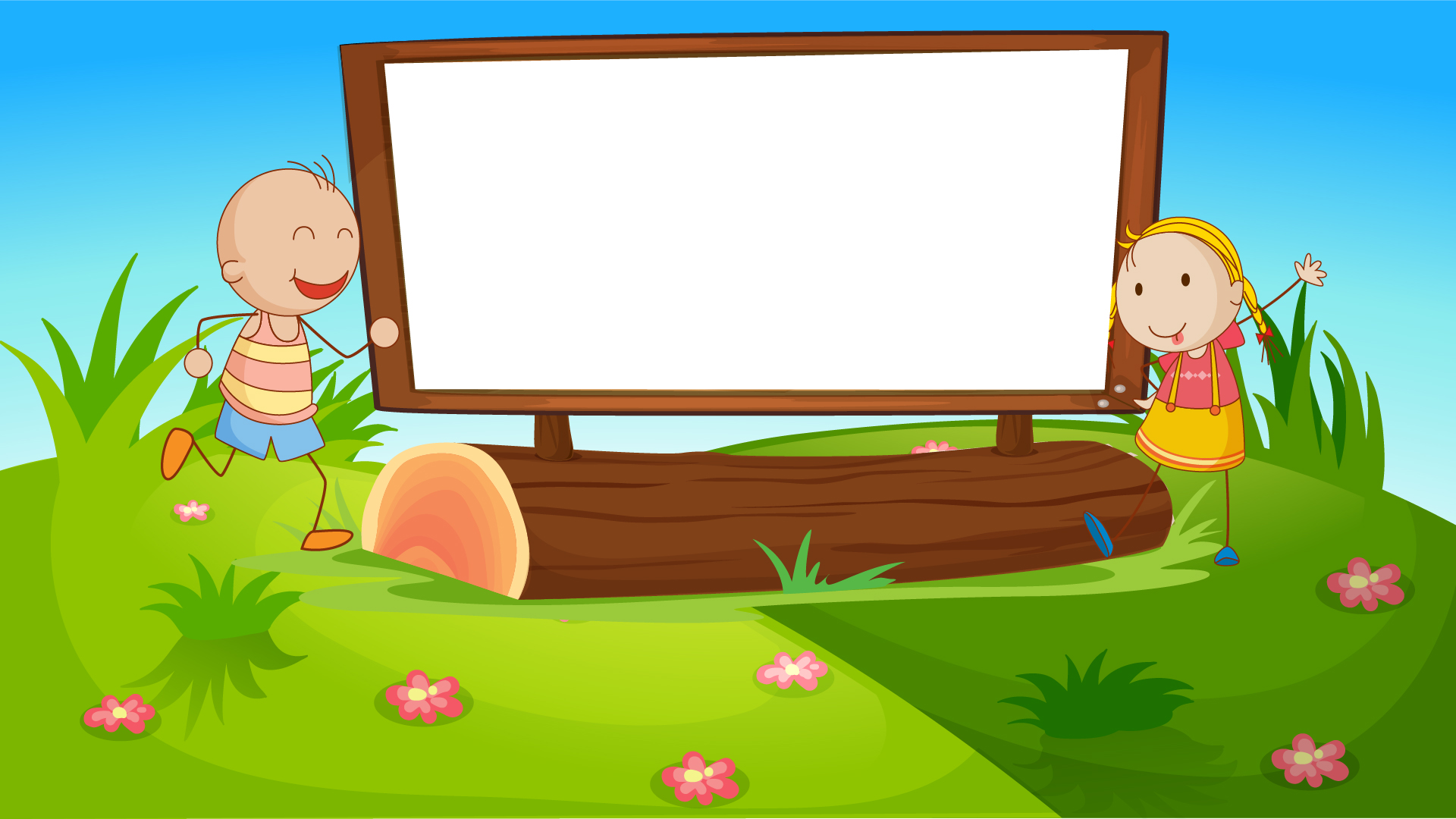 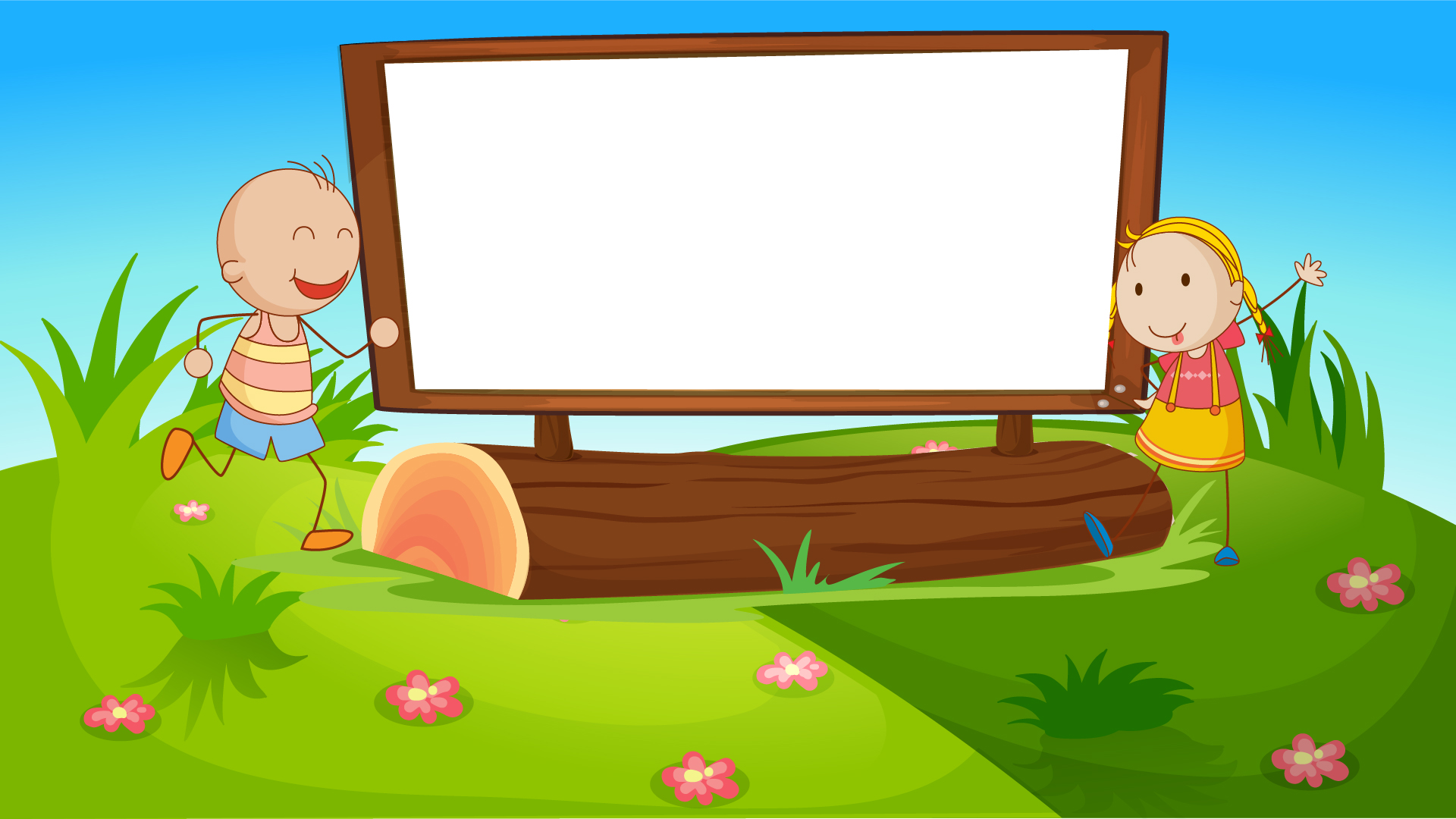 Great!
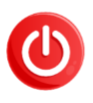 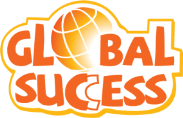 Wednesday, April 2nd 2025
Seasons and the weather
Unit 16
Lesson 3 (4+5+6)
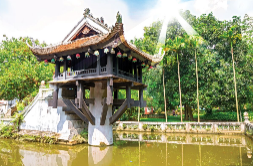 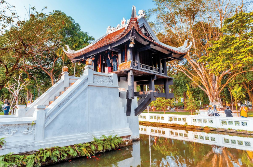 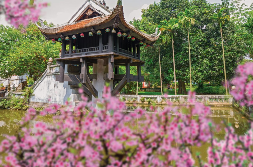 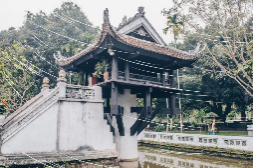 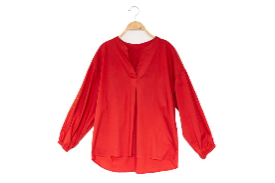 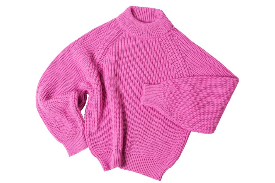 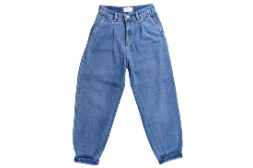 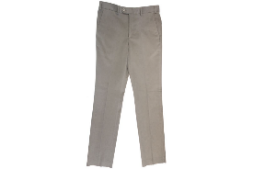 Contents
Read and complete.
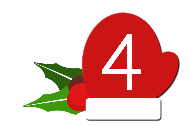 Let’s write.
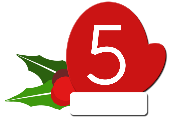 Project
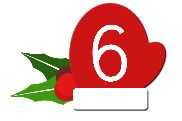 4. Read and complete.
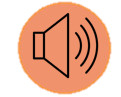 There are different climates in Viet Nam. In the north, there are four seasons: spring, summer, autumn and winter. Spring is warm and humid. It has blooming flowers and festivals. Summer is sunny and hot. It is ideal for holidays. Autumn is cool and cloudy. Many festivals are in autumn. Winter is cold and dry. It is ideal for indoor sports. 
In the south, there are two seasons: the dry season and the rainy season. In the dry season, the weather is dry and cool, but in the rainy season, it is rainy and humid.
2
1
3
5
4
sunny and hot
cool and cloudy
cold and dry
the dry season
the rainy season
5. Let’s write.
Write about your local weather and typical outfits for each season.
(about 40 words)
- How many seasons are there in your area?
- How’s the weather in each season?
- What do you usually wear in each season?
There are _____ seasons ____________. It’s _______________
________________________________________________________________________________________________________________________________________________________________________________________________________________
four
in Hung Yen
warm and sunny
Summer is hot and
I wear a skirt and a blouse.
during the spring.
I wear shorts and a T-shirt.
sunny.
Autumn is cool and windy.
I wear jeans
I wear trousers and a T-shirt.
Winter is cold and dry.
and a jumper.
6. Project.
Posters about the seasons
My favourite season is ________. It’s ______.
I usually wear ______.
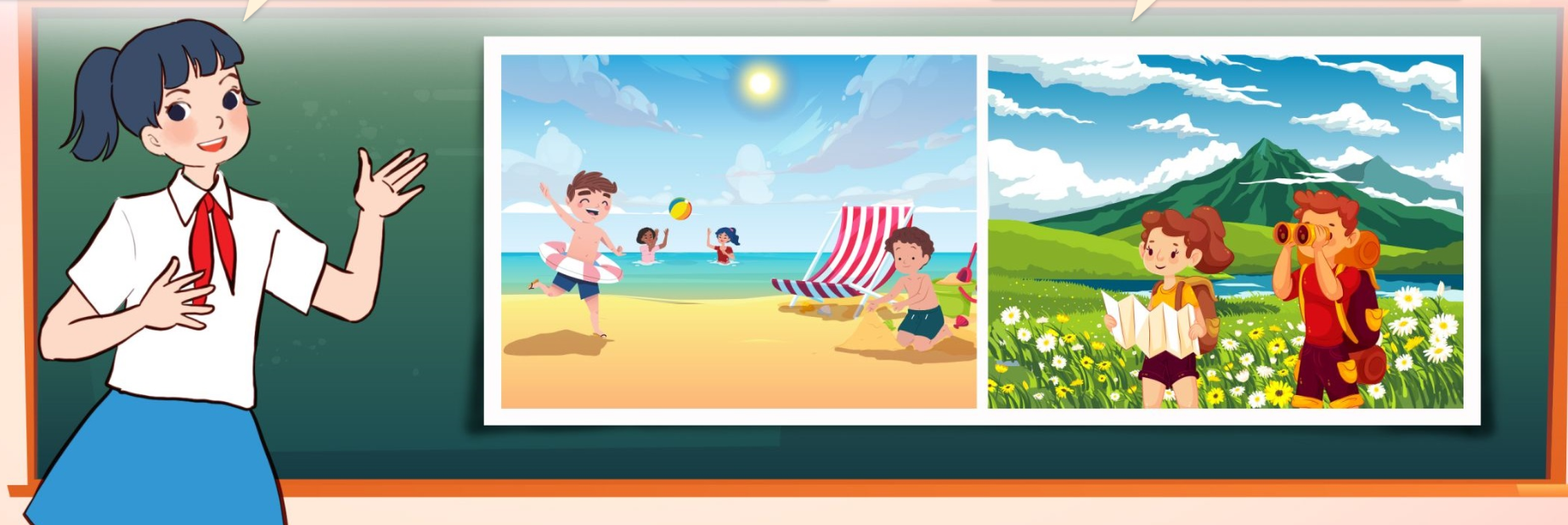 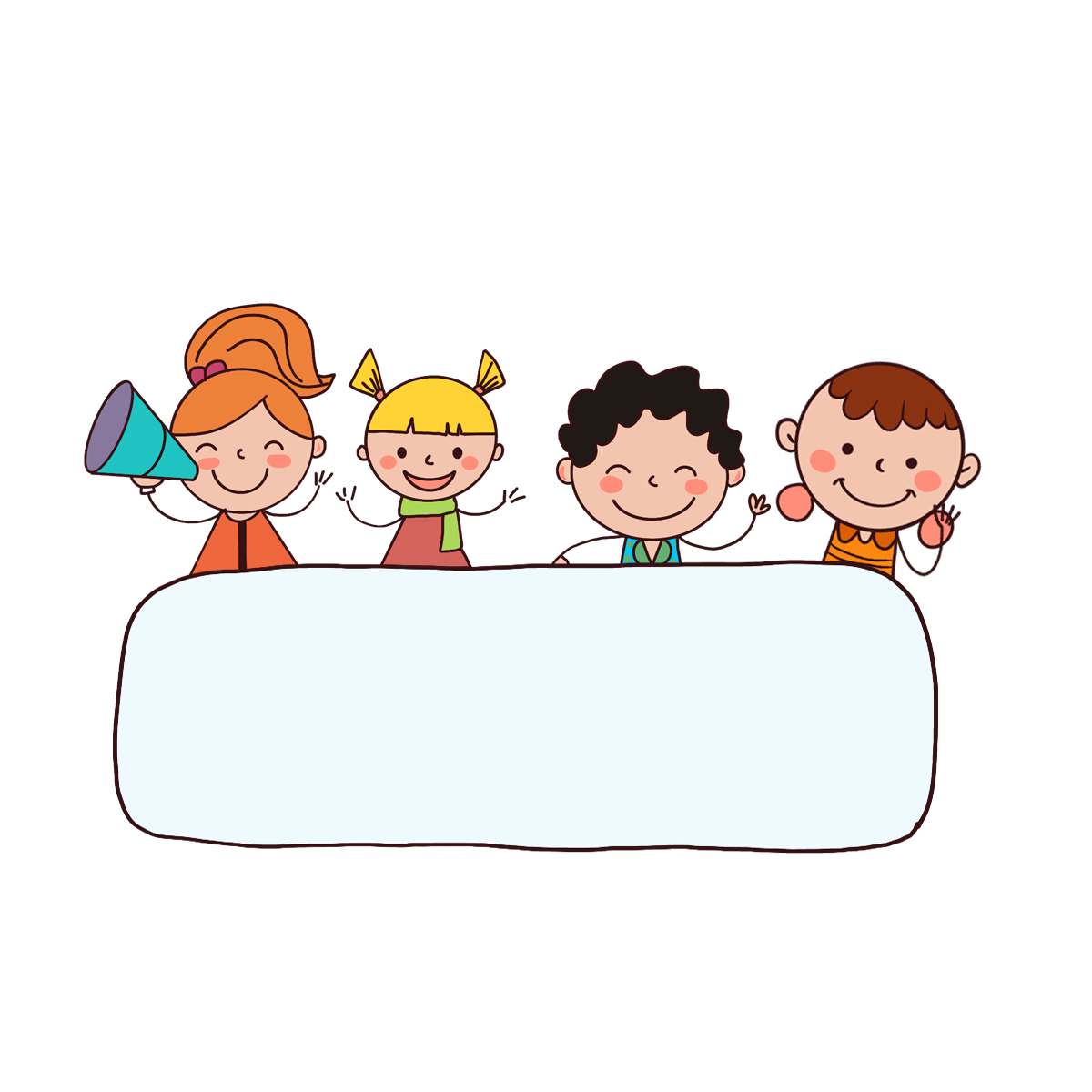 Fun corner 
& wrap - up
1/8
Listen and choose.
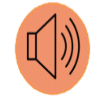 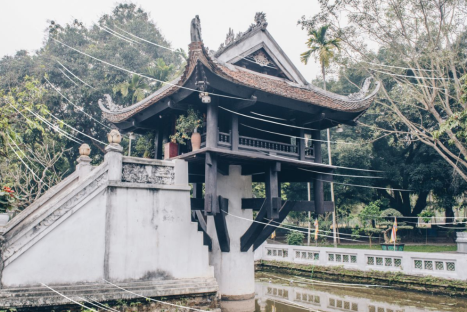 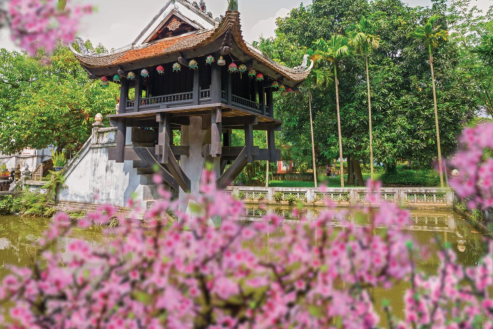 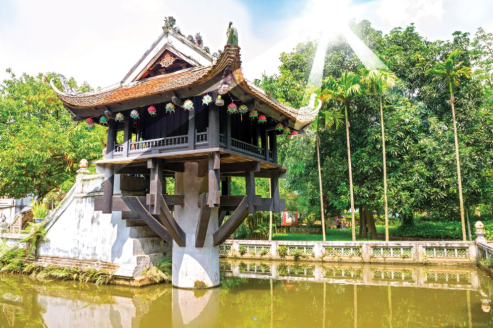 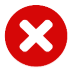 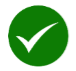 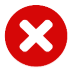 A                           B                          C
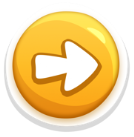 Listen and choose.
2/8
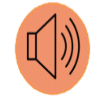 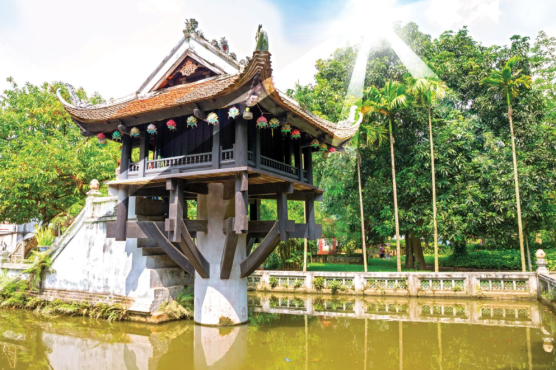 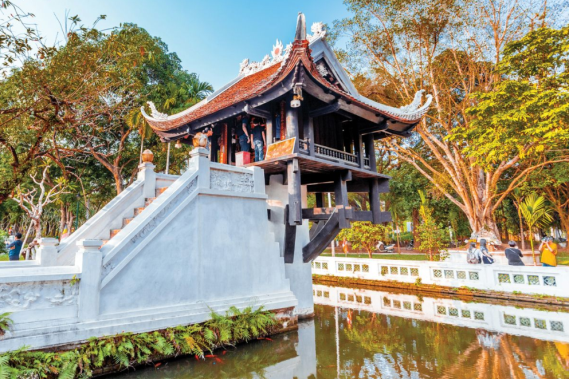 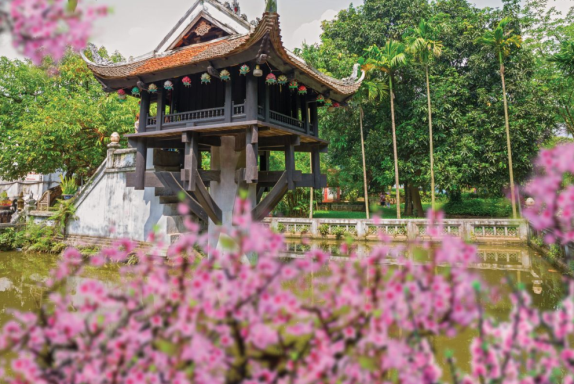 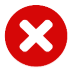 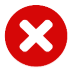 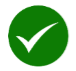 A                           B                          C
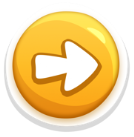 Listen and choose.
3/8
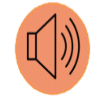 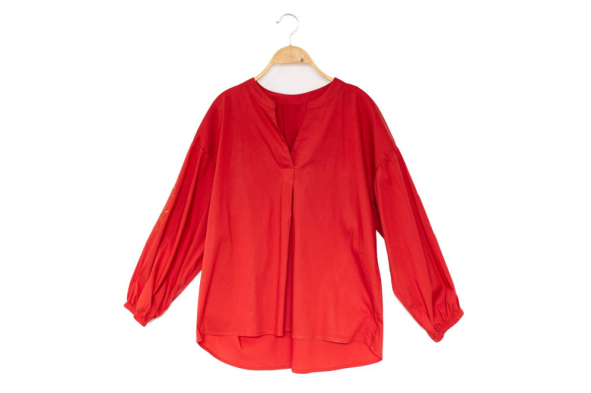 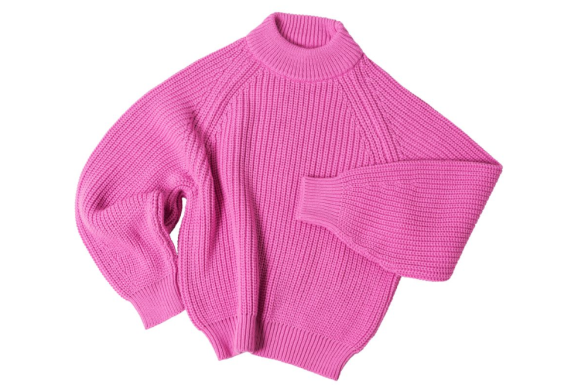 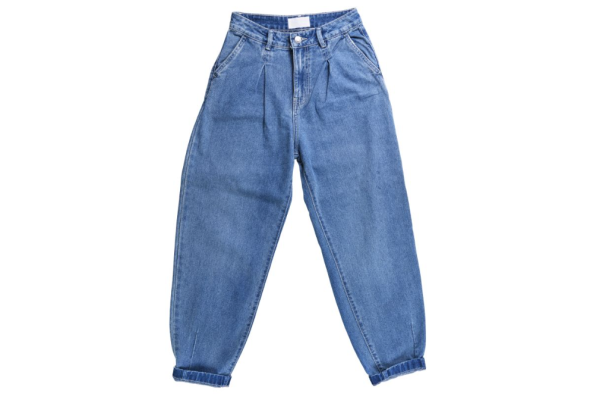 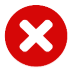 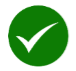 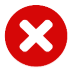 A                         B                        C
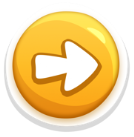 4/8
Listen and choose.
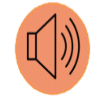 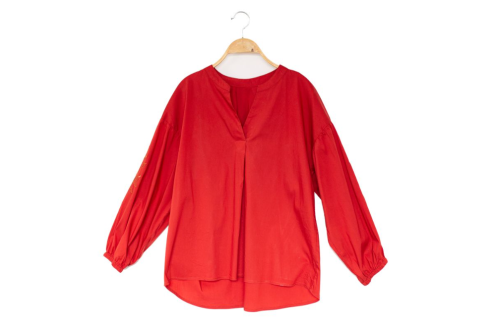 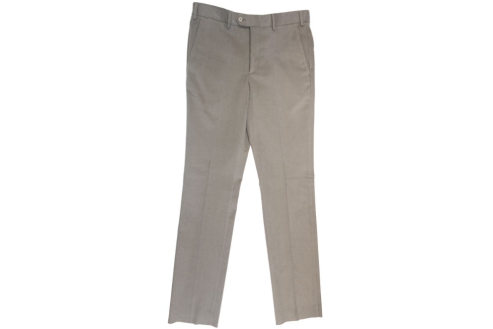 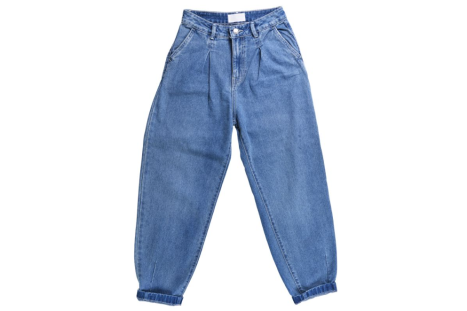 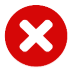 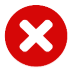 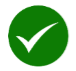 A                          B                          C
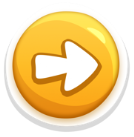 5/8
Listen and choose.
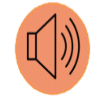 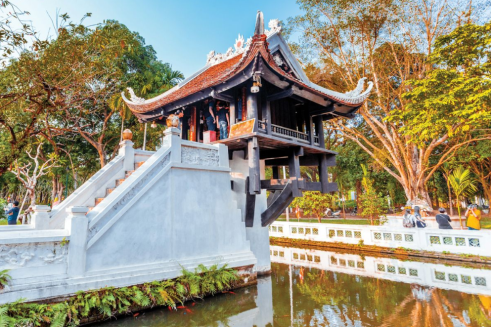 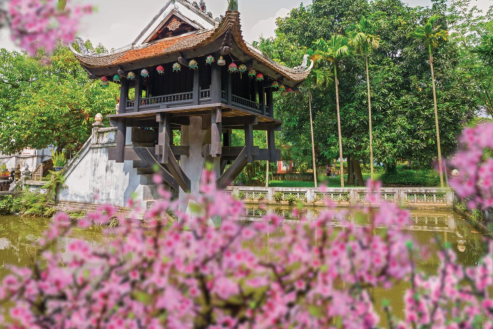 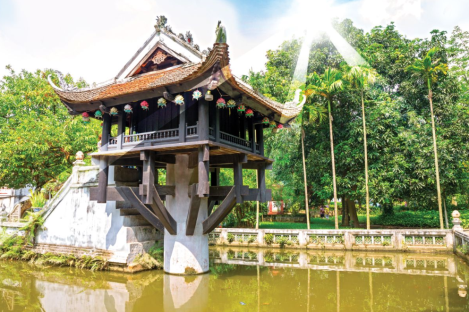 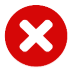 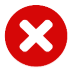 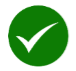 A                         B                         C
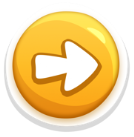 Listen and choose.
6/8
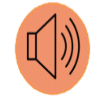 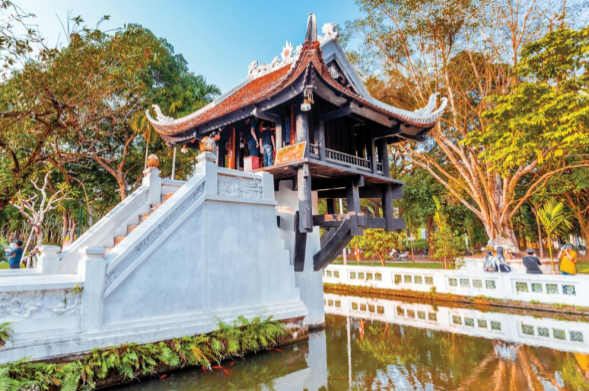 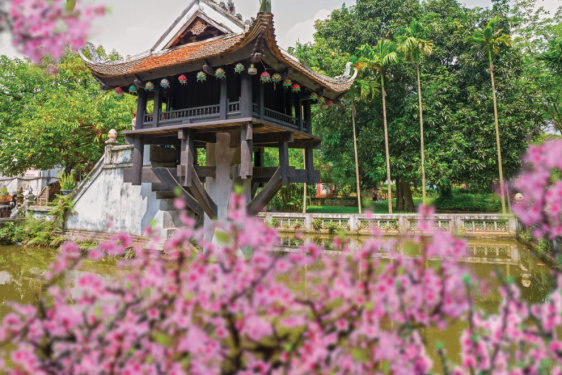 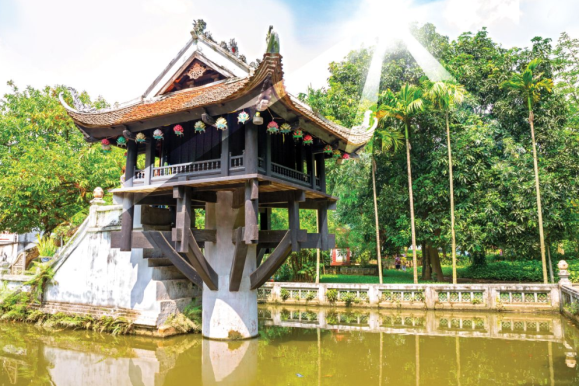 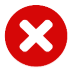 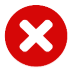 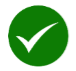 A                           B                          C
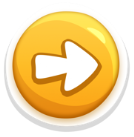 Listen and choose.
7/8
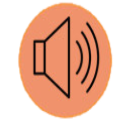 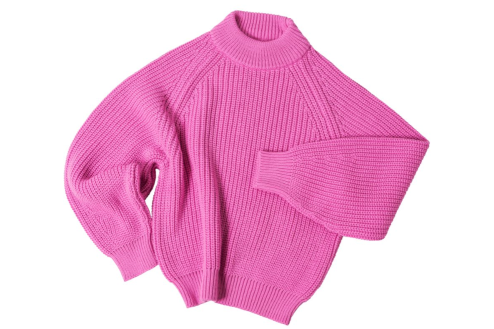 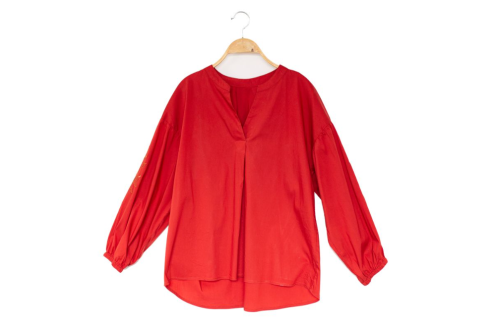 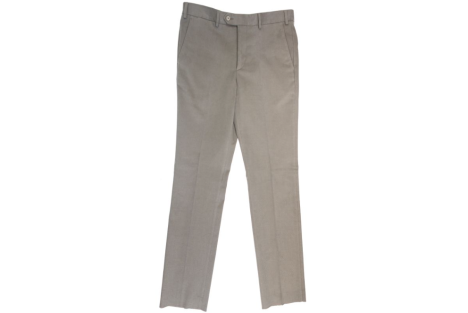 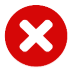 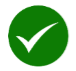 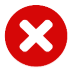 A                           B                          C
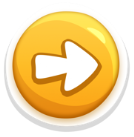 8/8
Listen and choose.
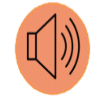 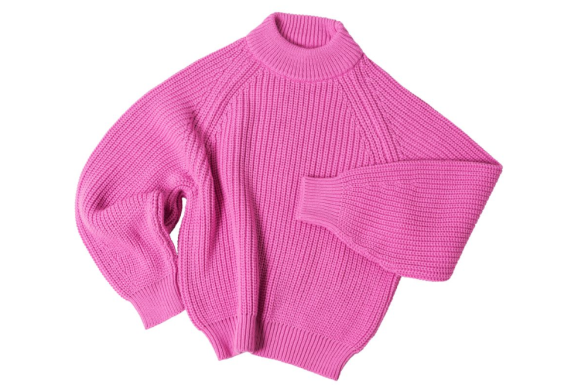 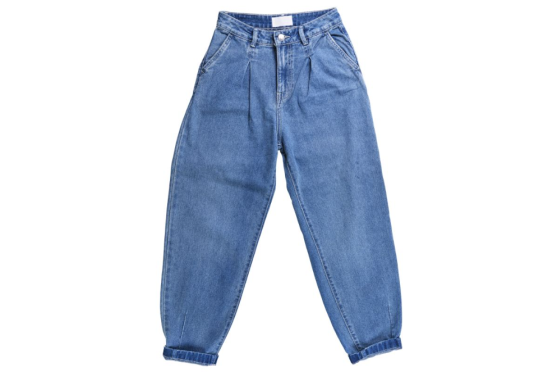 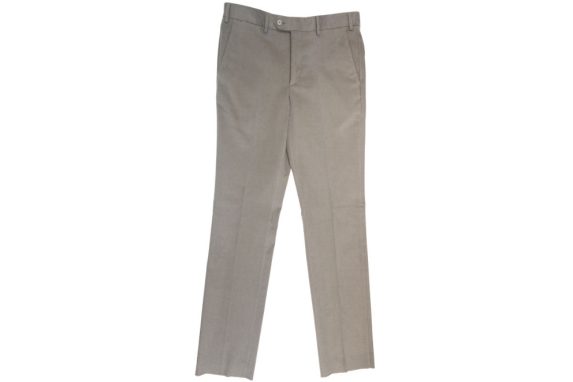 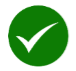 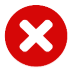 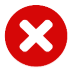 A                         B                        C
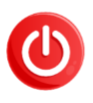 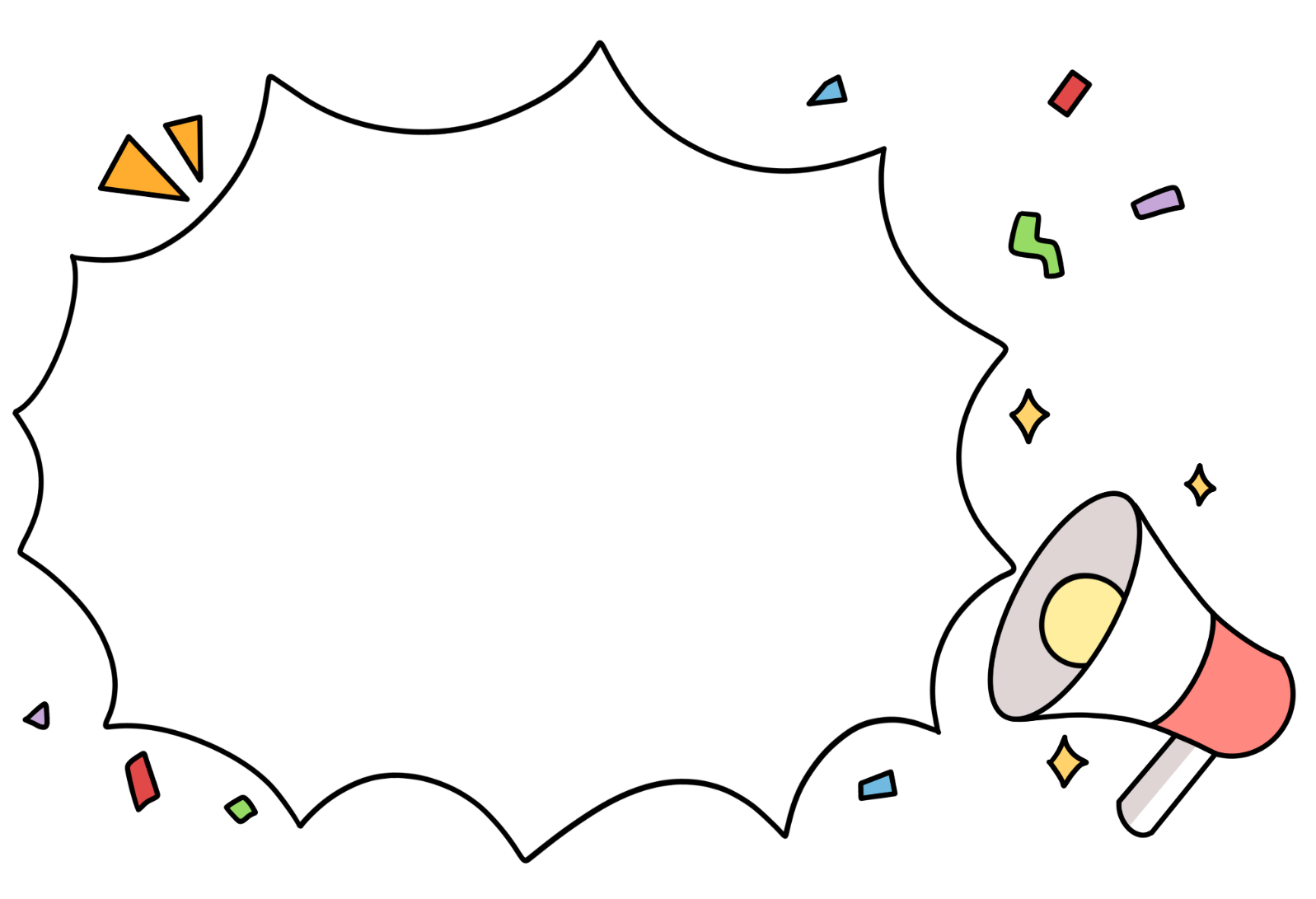 Good job!
Review
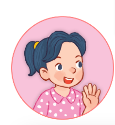 How’s the weather in Ha Noi in _____?
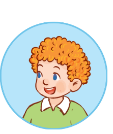 It’s ________.
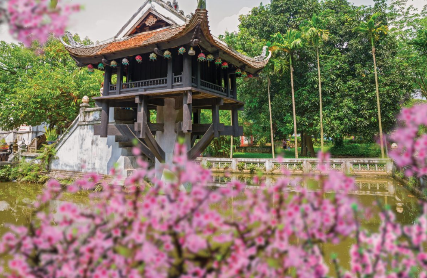 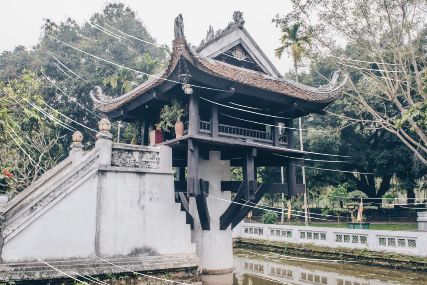 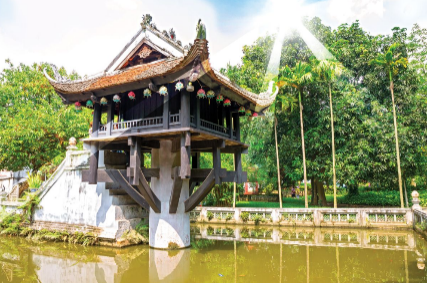 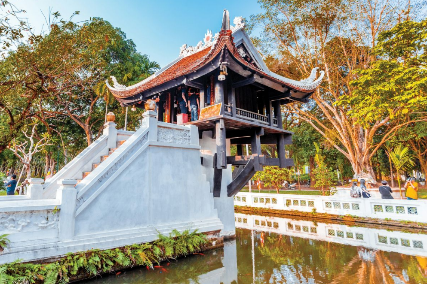 spring / warm
winter / cold
summer / hot
autumn / cool
Review
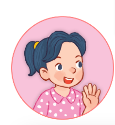 What do you usually wear in _____?
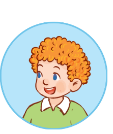 I wear _______.
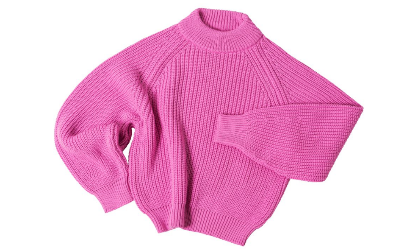 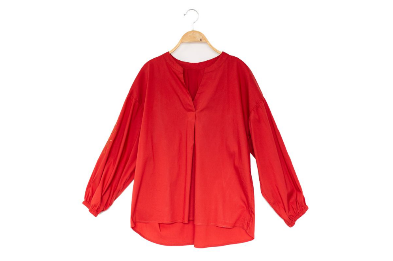 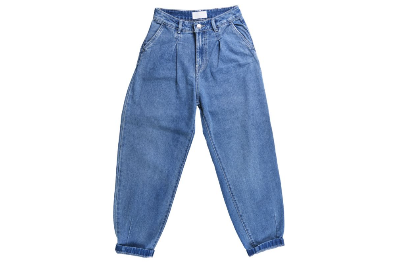 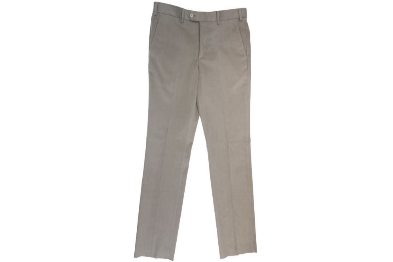 winter / a jumper
spring / a blouse
autumn / jeans
summer / trousers
Homework
…………………………………….Prepare for unit 17 lesson 1 (1+2+3).
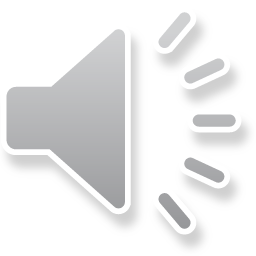 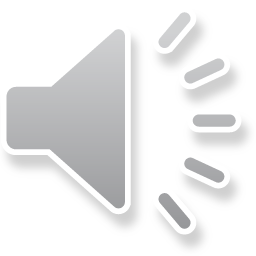 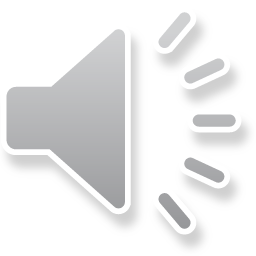 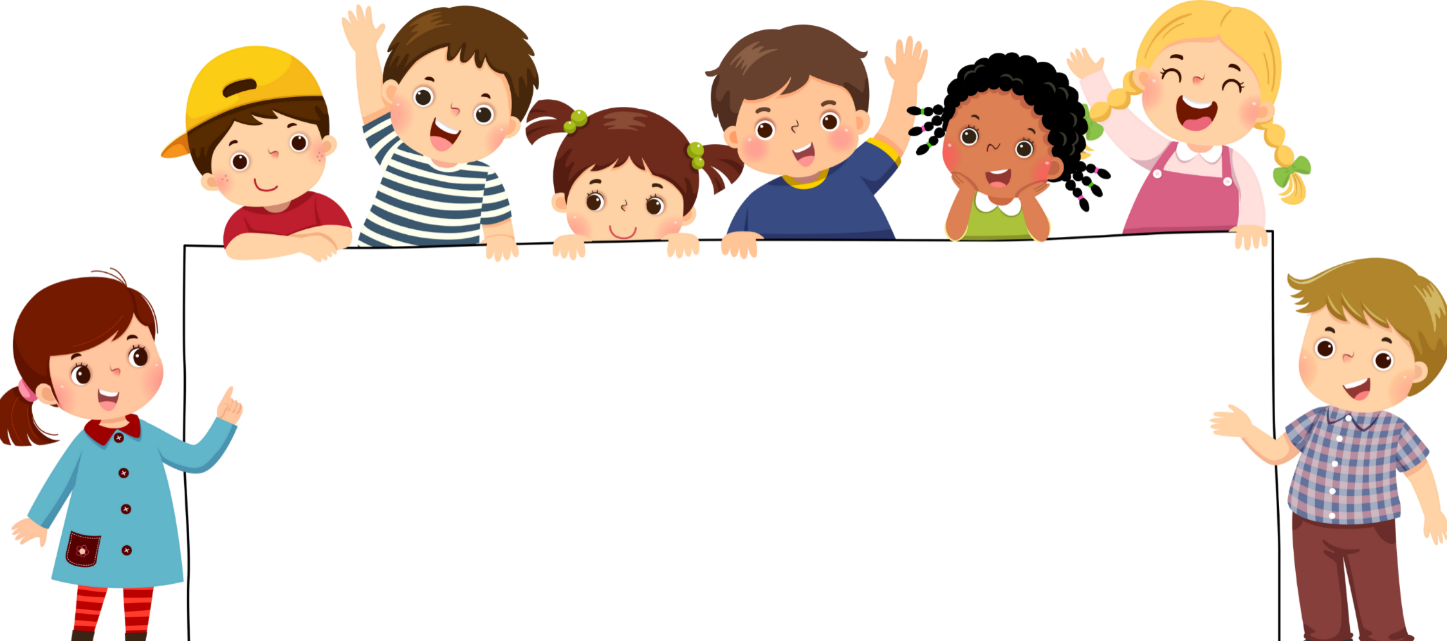 Goodbye!